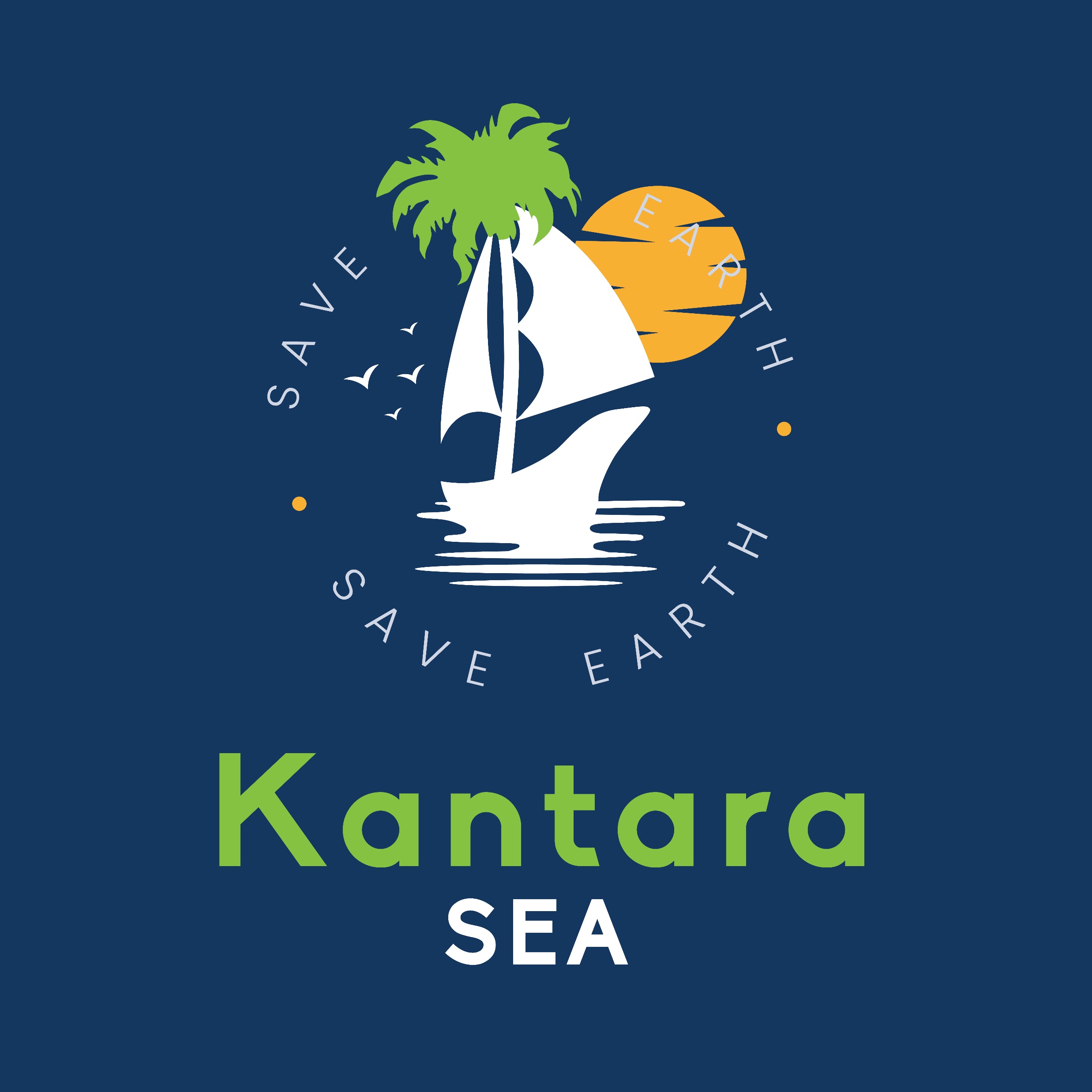 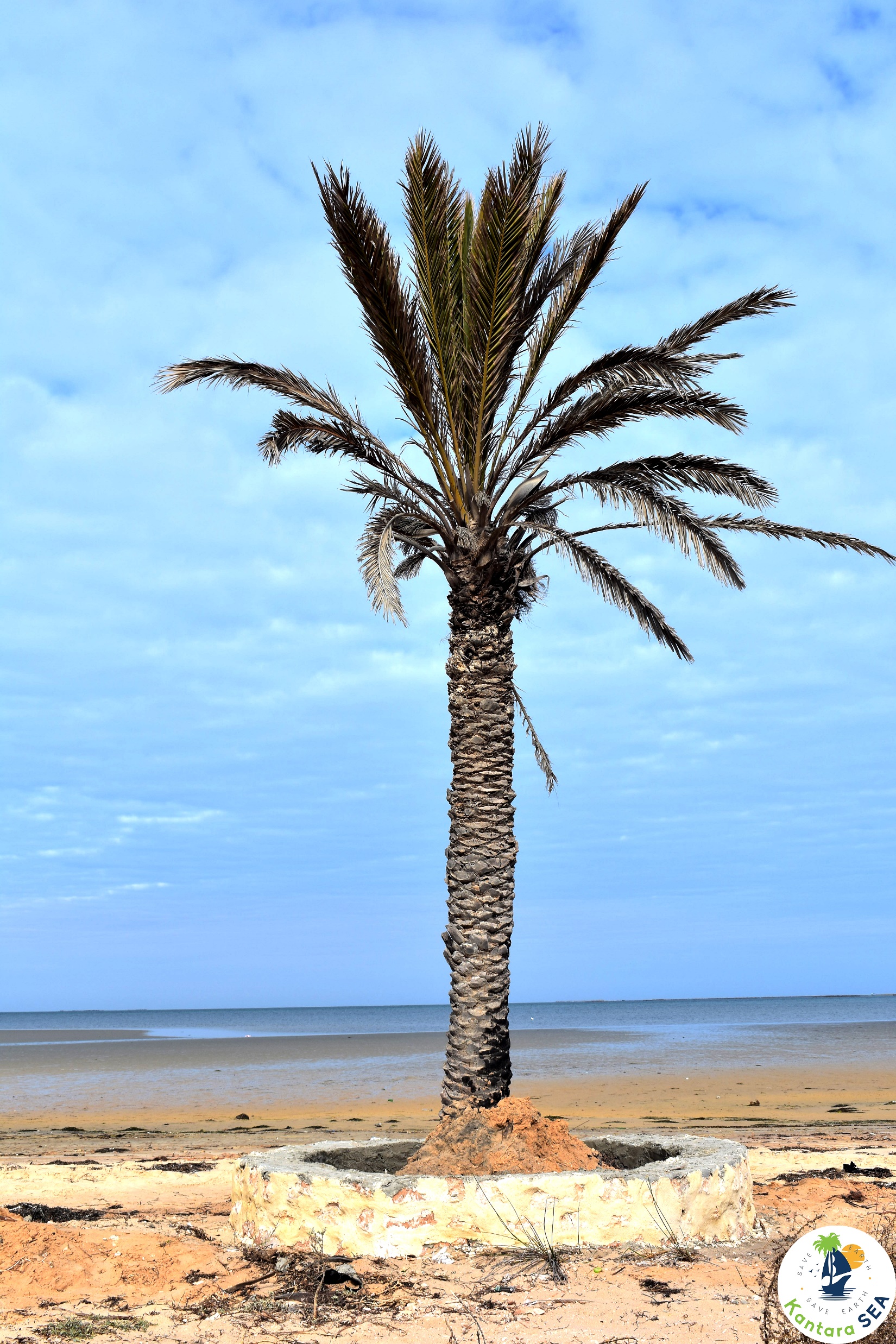 قرقنة شواطئ نظيفة
Kerkennah Plages Propres
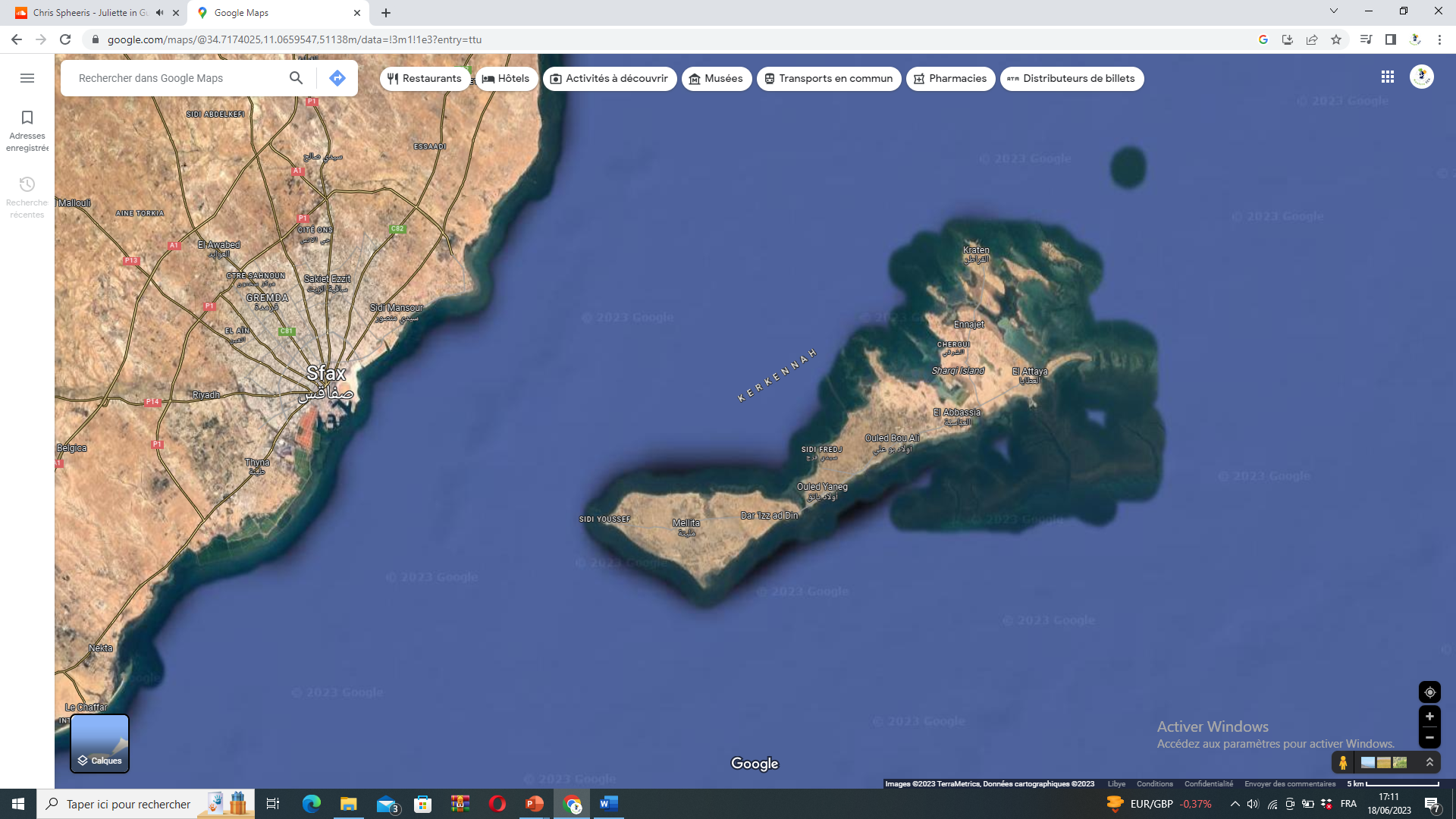 Problématique
La population de Kerkennah passe de 14,000habitants pendan l’hiver a plus de 200,000 habitants pendant l’été
Le mois du Aout est le mois les plus fréquenté (la 2éme semaine est le pic)
- 80% du gent fréquente 4 plages
- les déchets sont comme le suivant : 40%plastic 30% verre 10% papier 20% organique
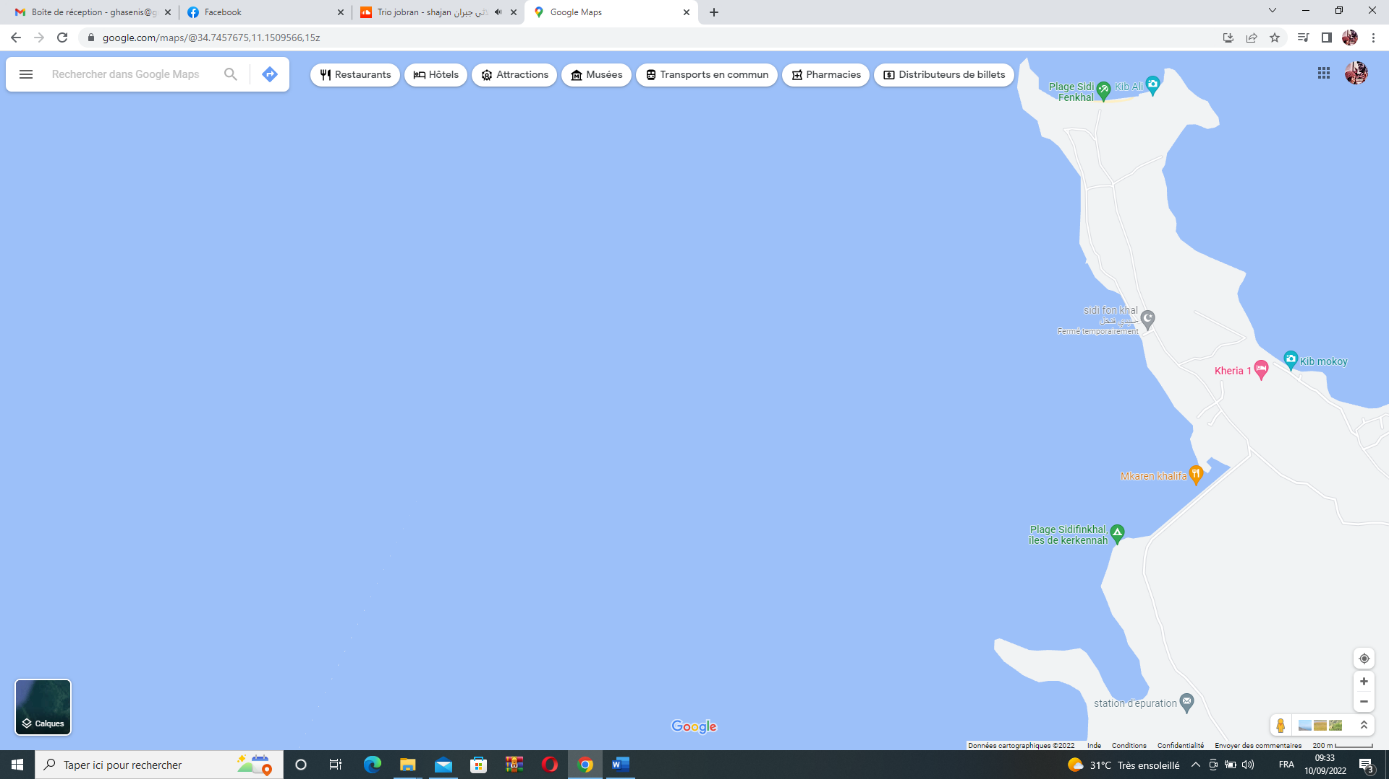 Plage Fon khal & Mkarn Khalifa
Parmi les plages les plus animé
Equipe permanant de 3 personnes (7/7) 
+mobilisation de bénévolats pendant les weekend (envirent 30 bénévolats)

         Zone d’encombrement
       Poubelles planifié
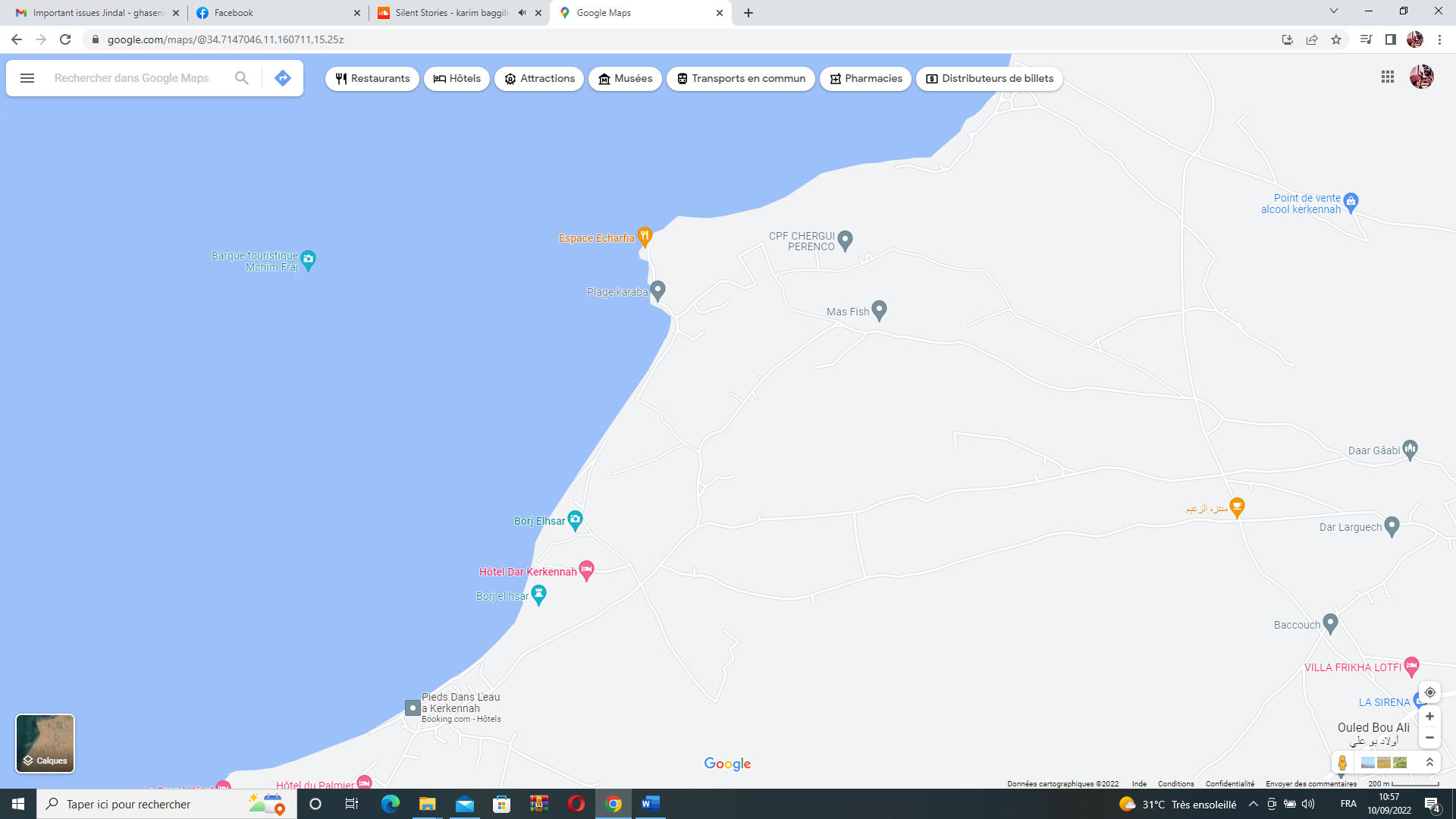 Plage Karraba & Elhasar

Un personne permanant (7/7) + mobilisation des binevolat durant les weekends
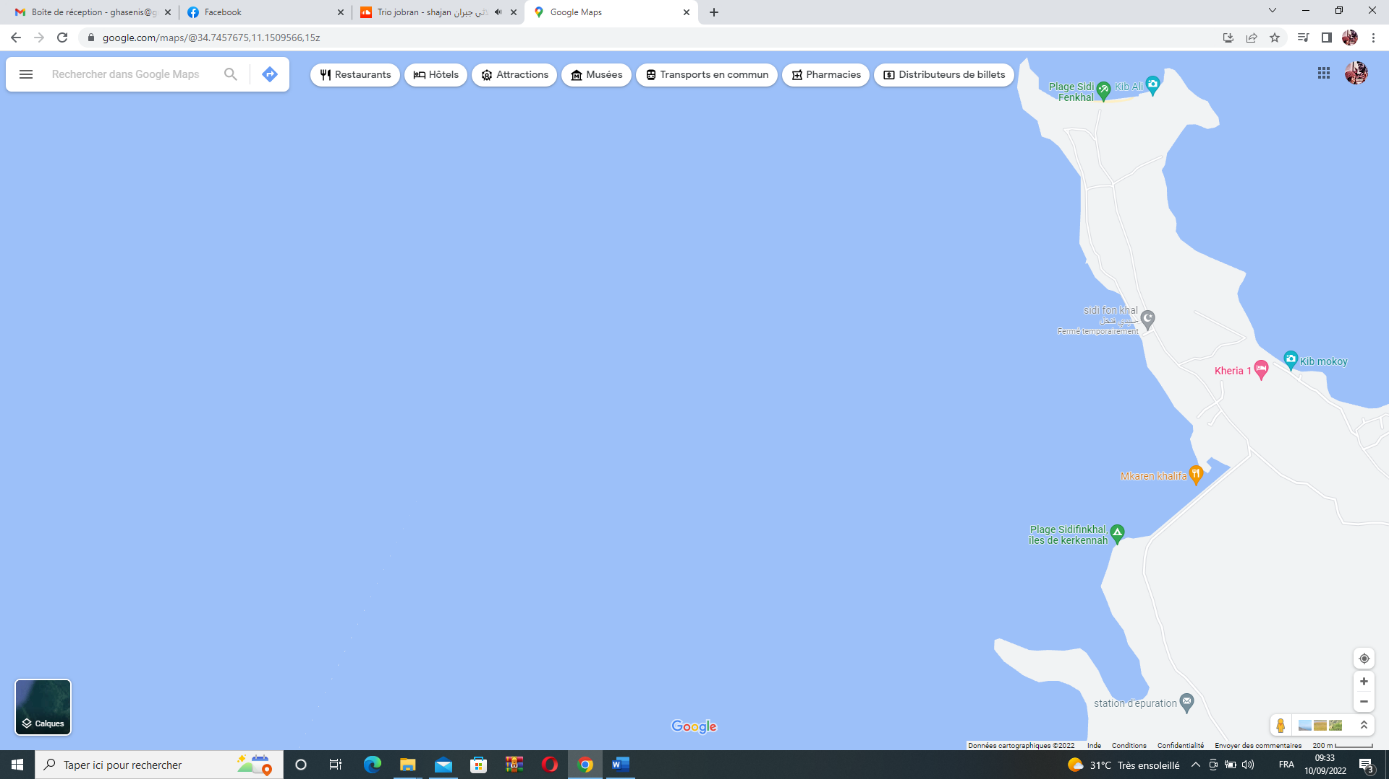 Aire Marine Educatif (AME) AL Khalij
La zone les plus ménacé au iles des Kerkennah
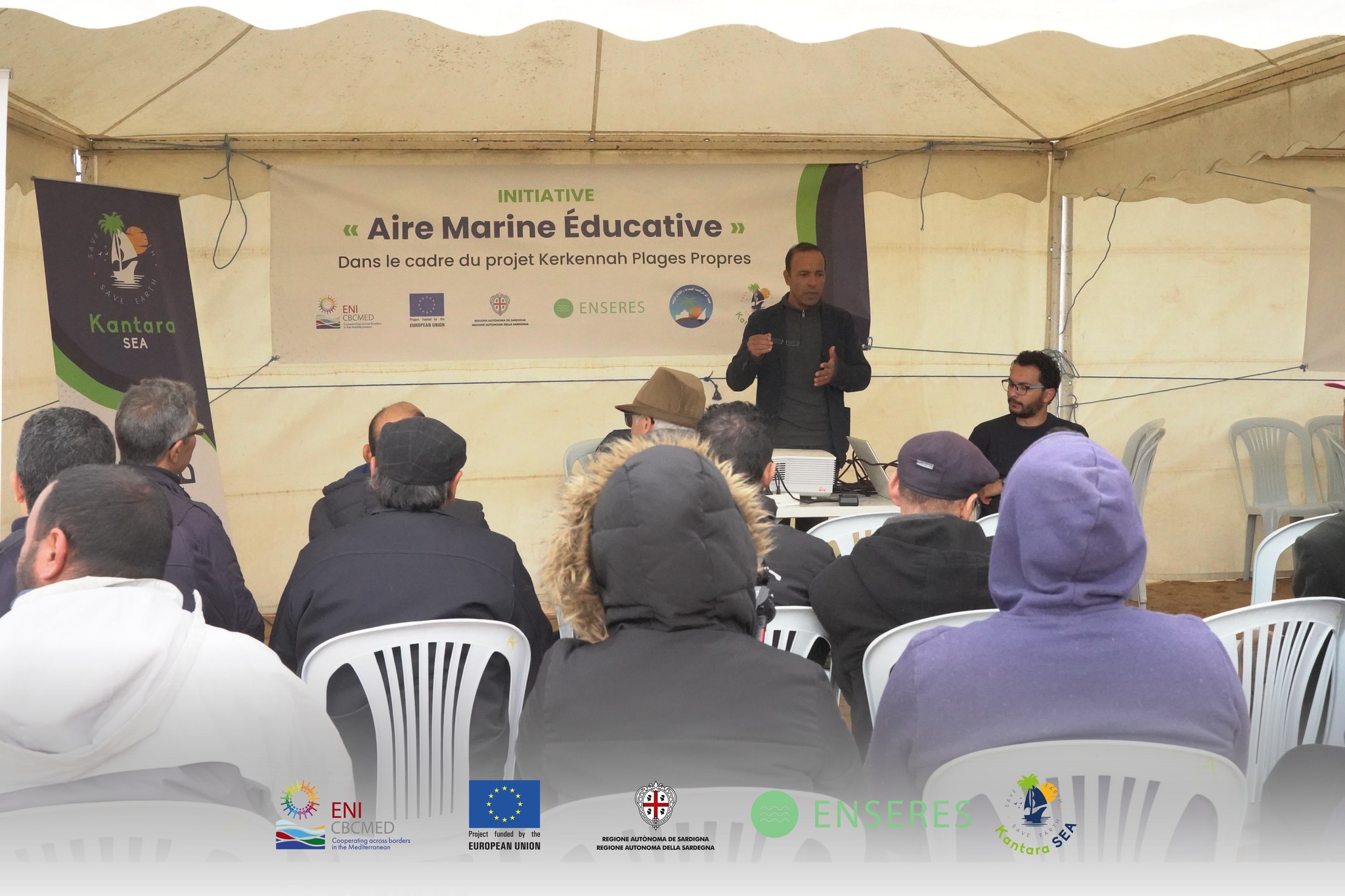 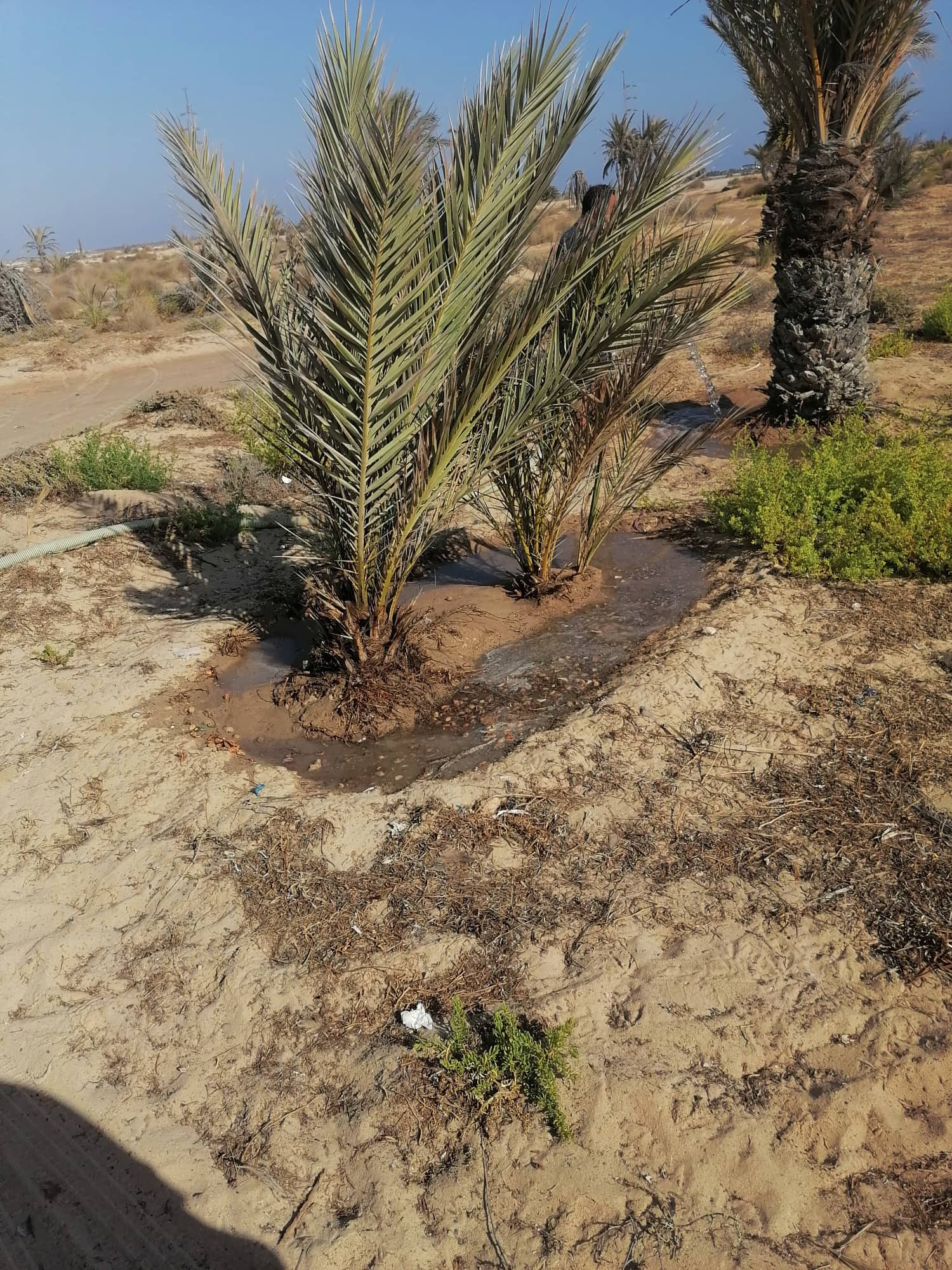 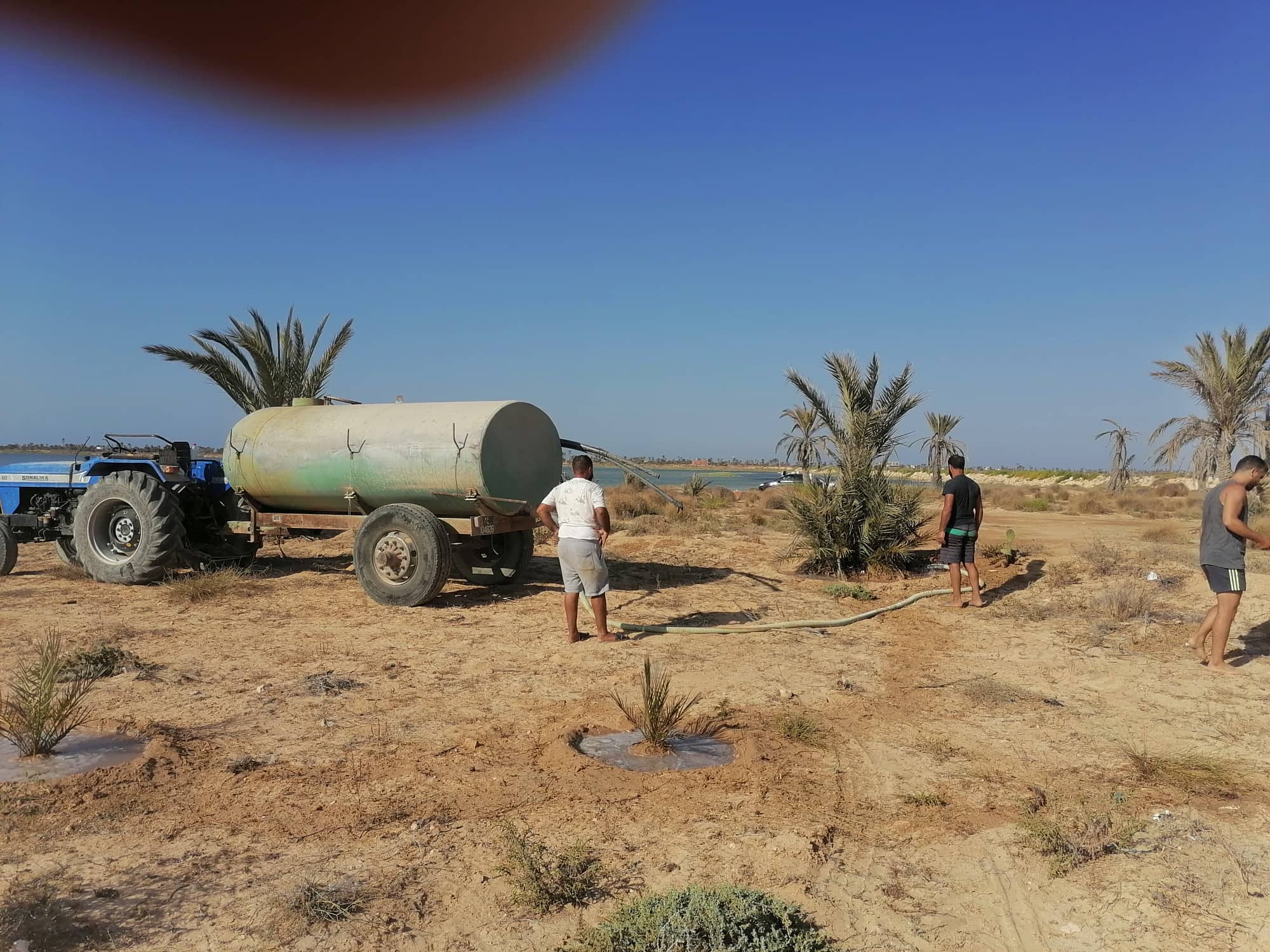 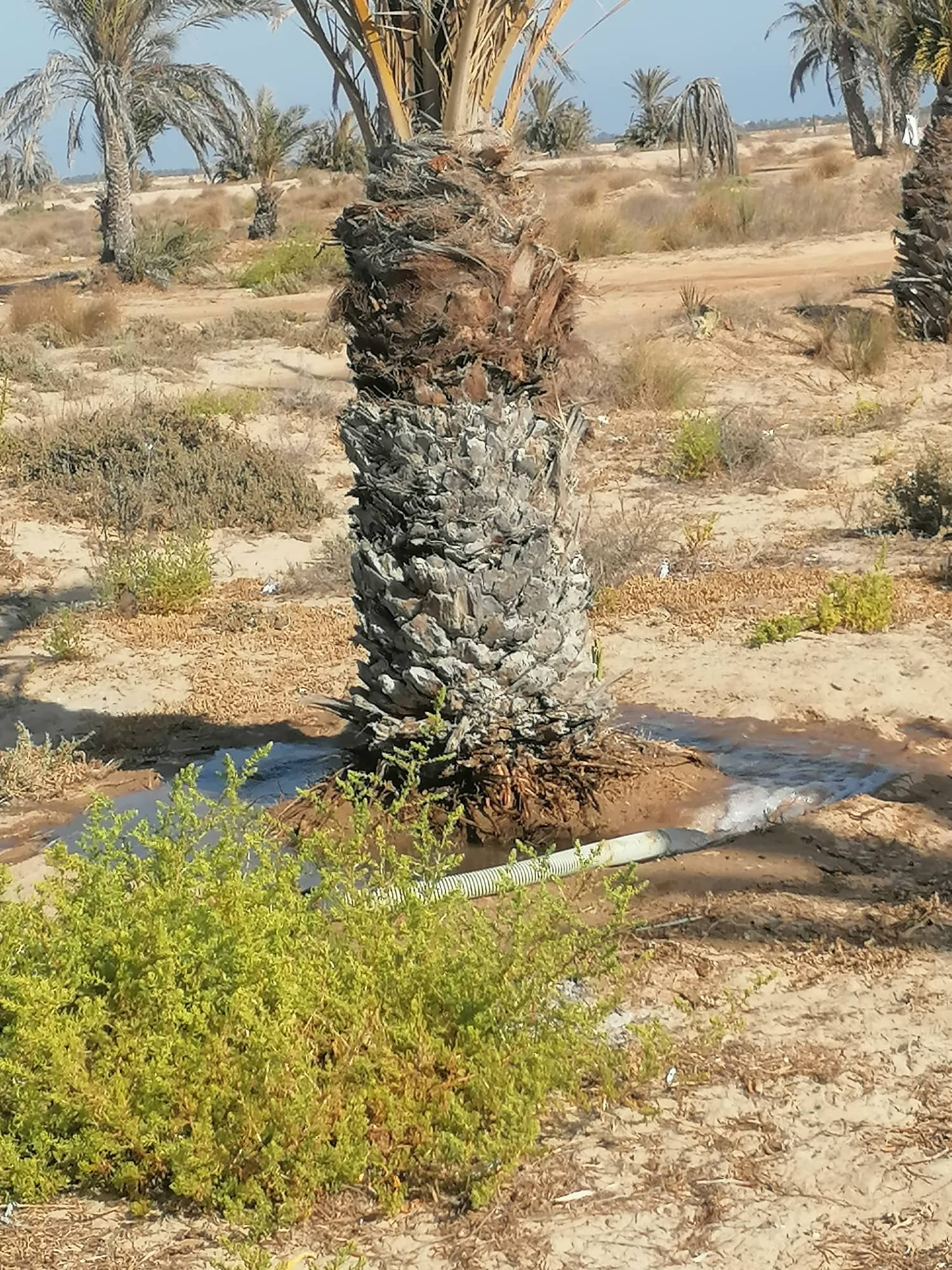 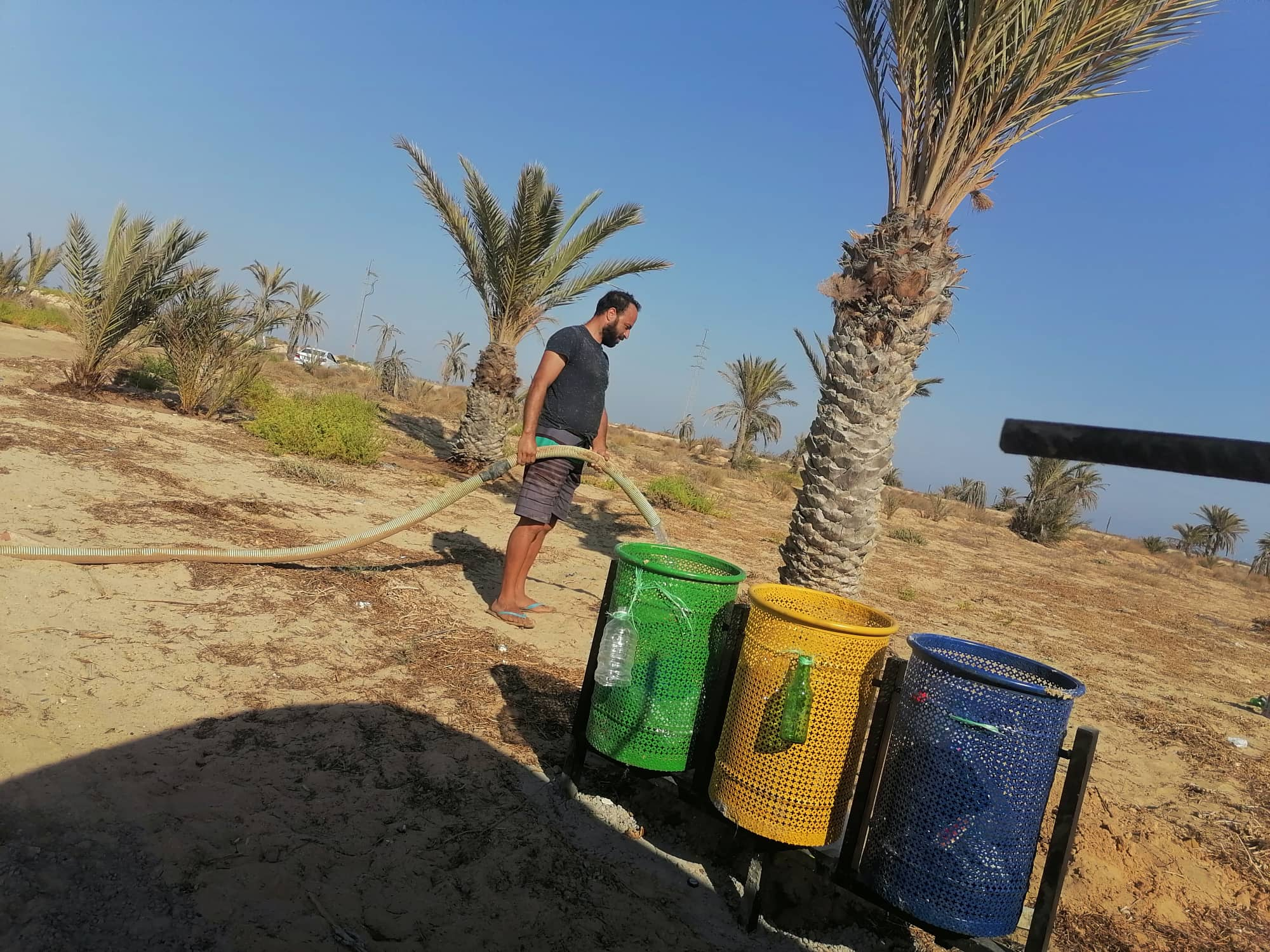 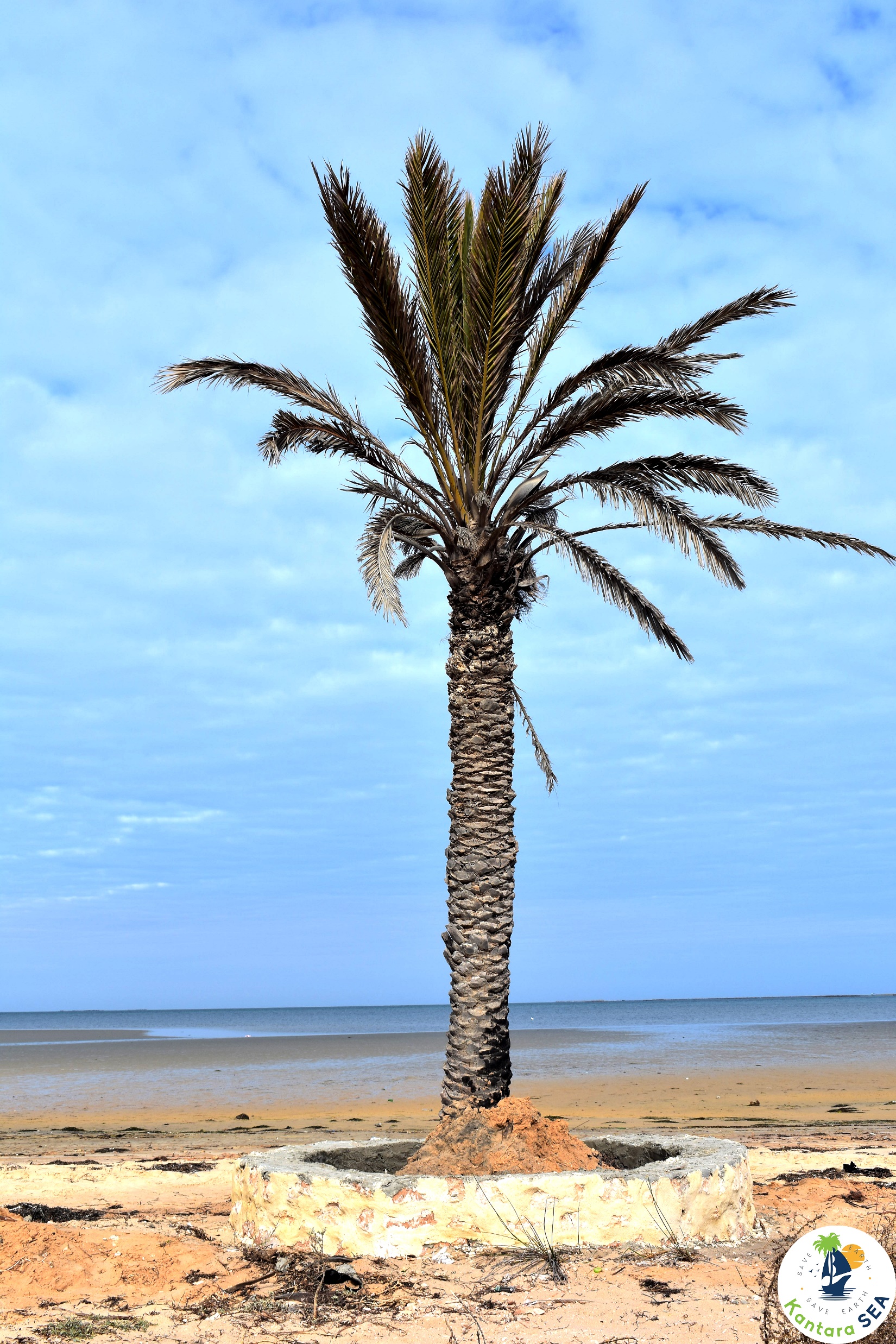 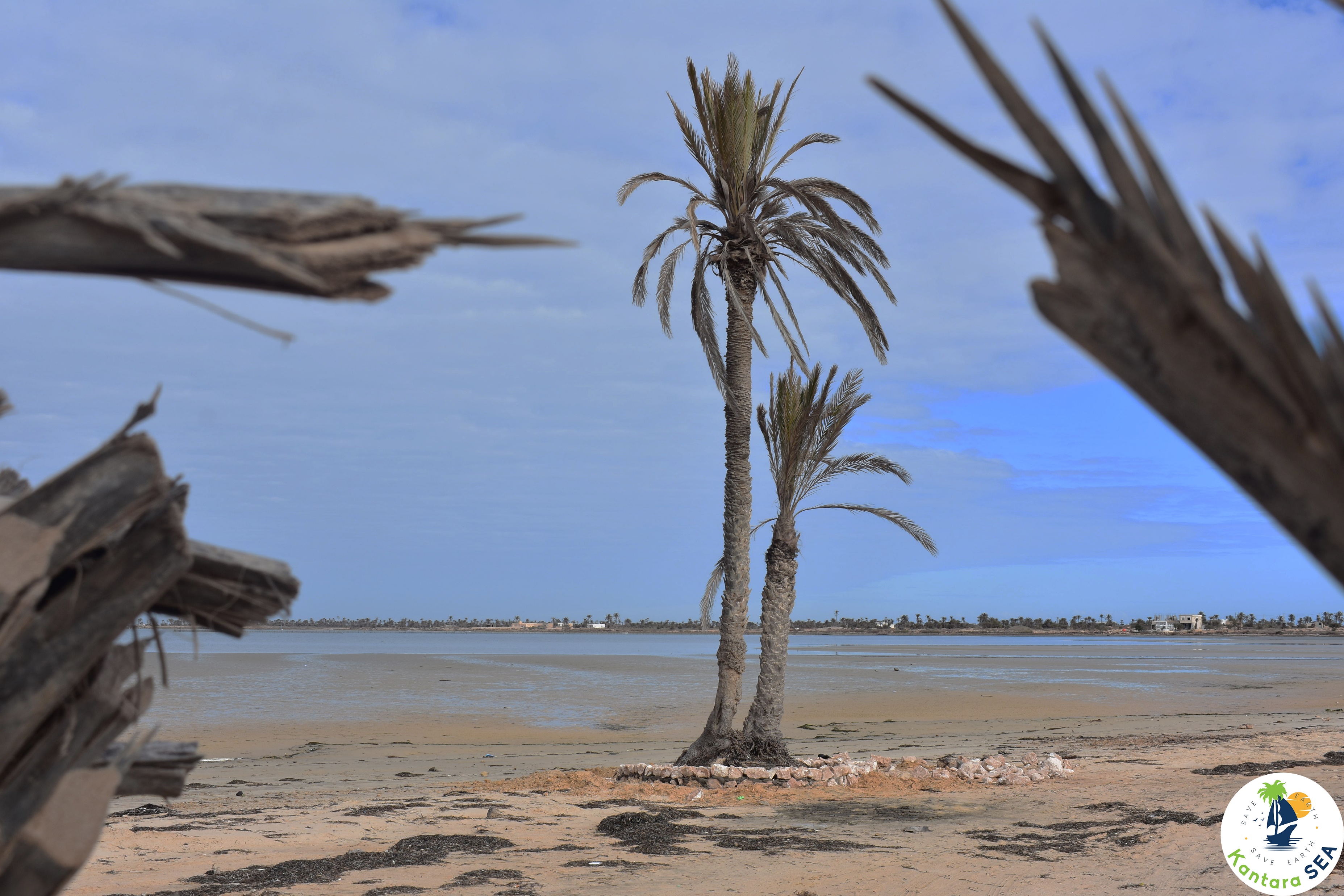 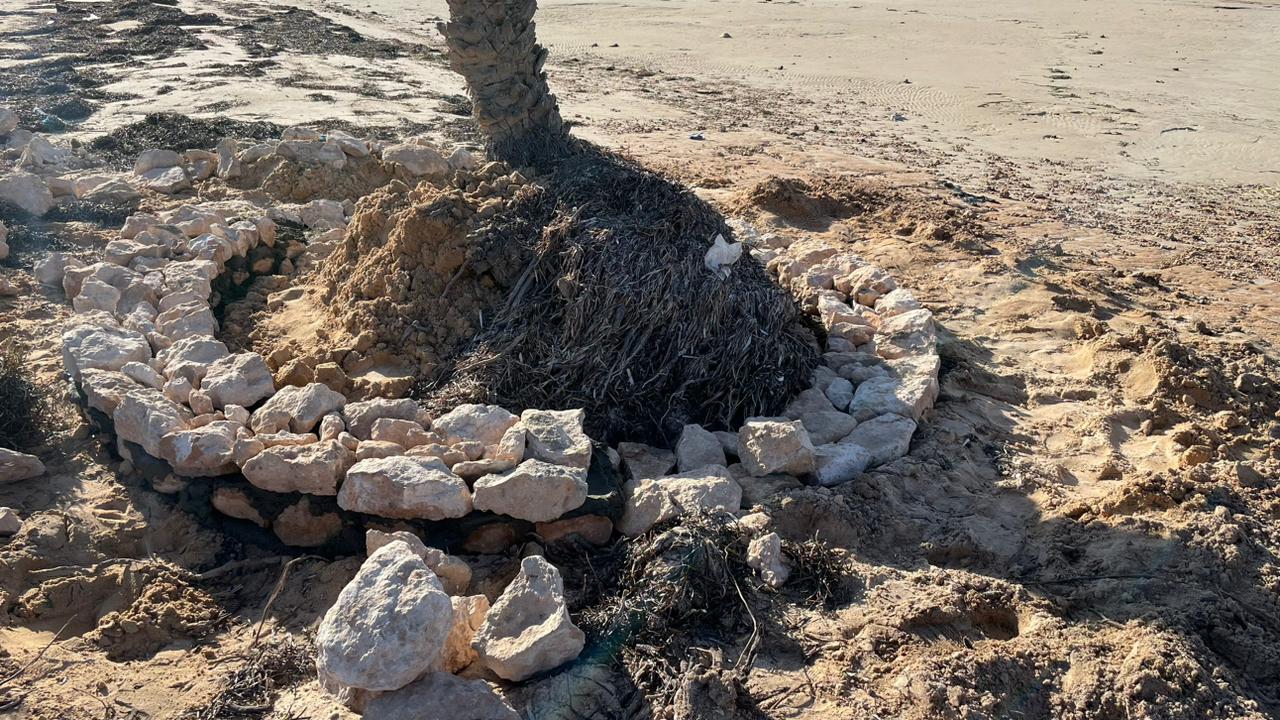 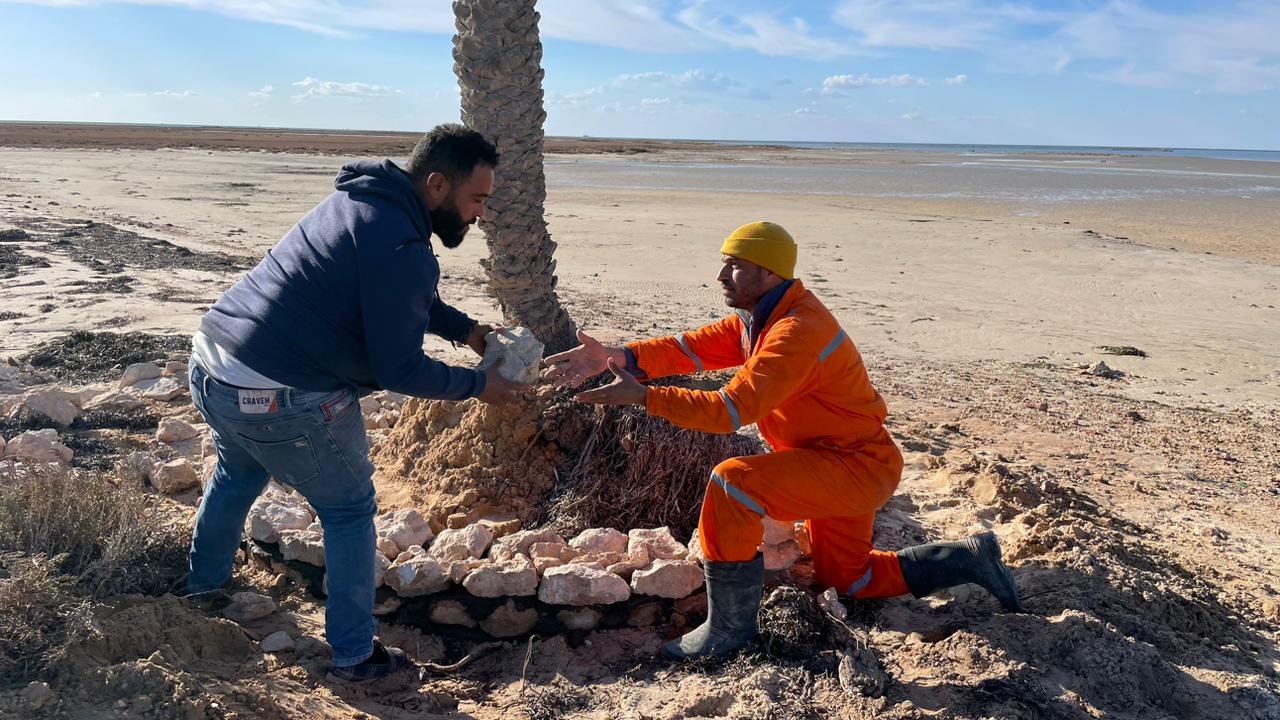 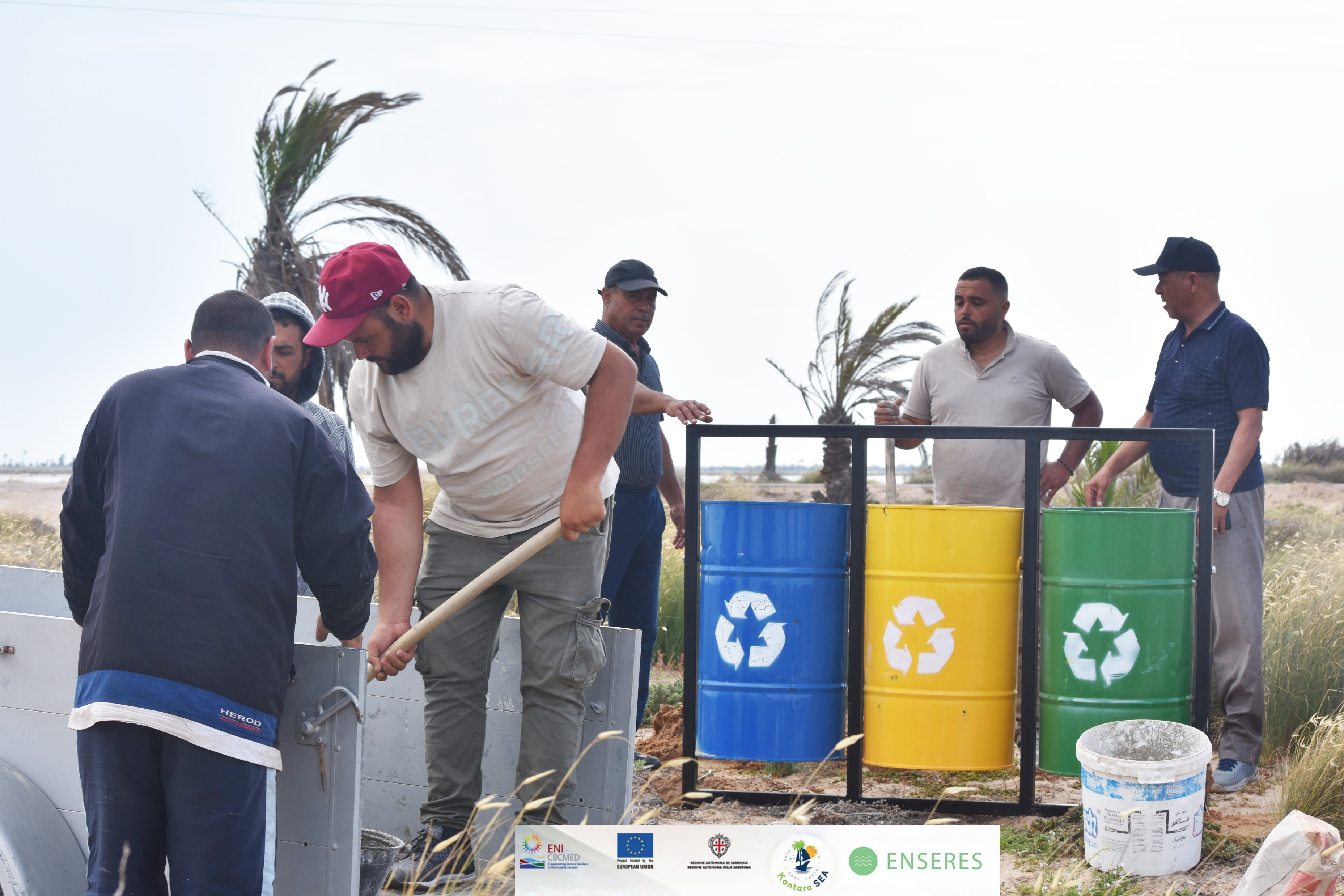 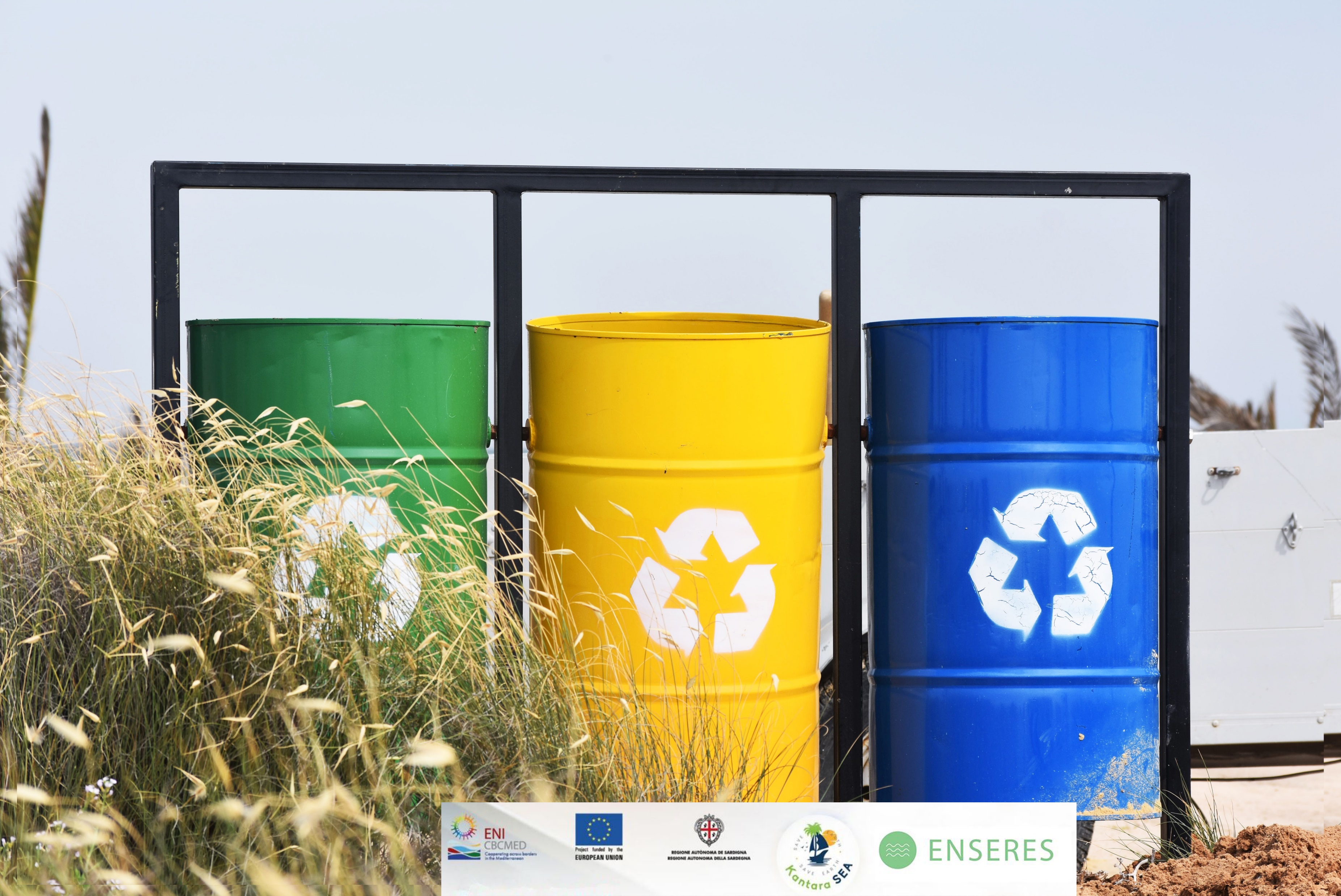 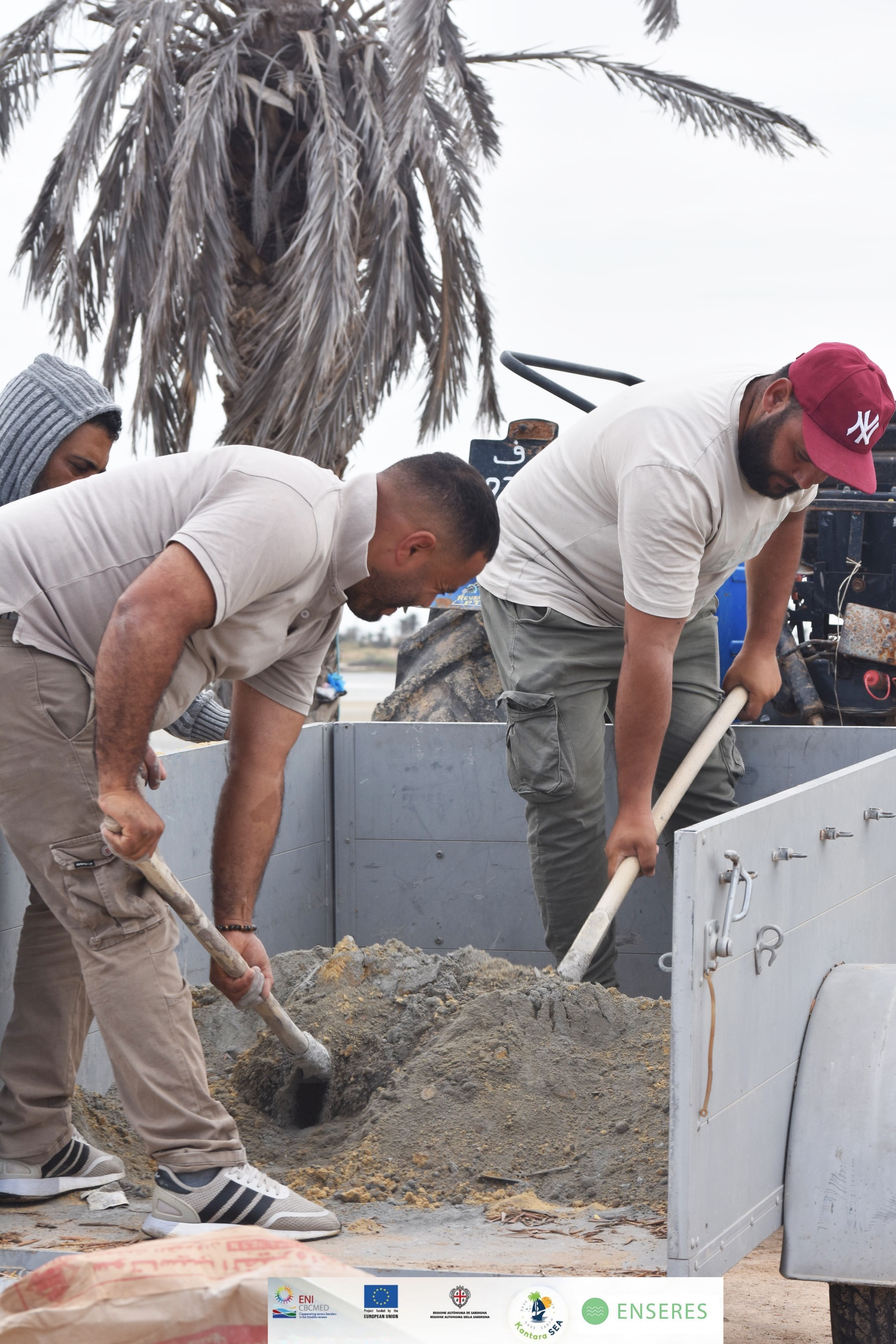 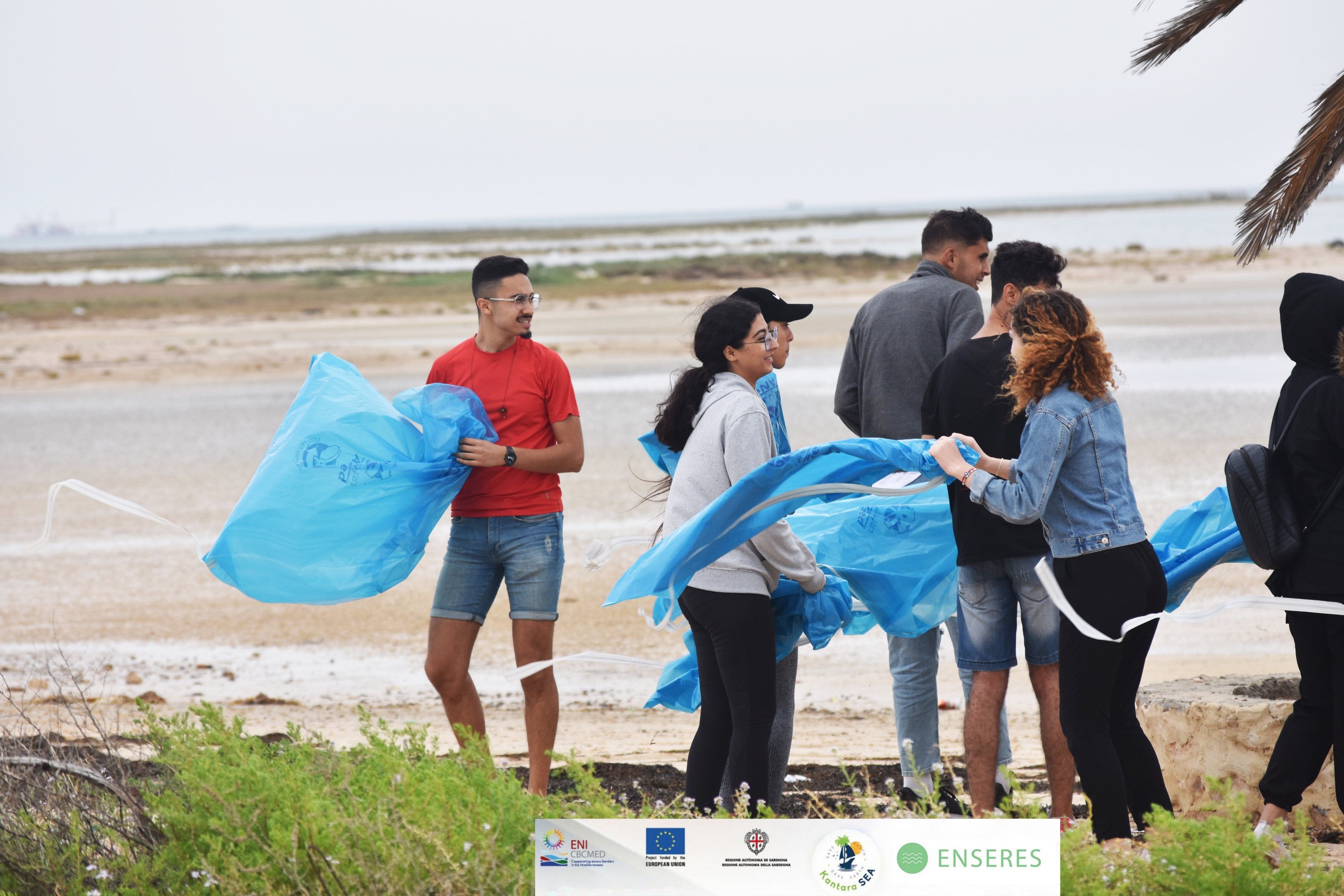 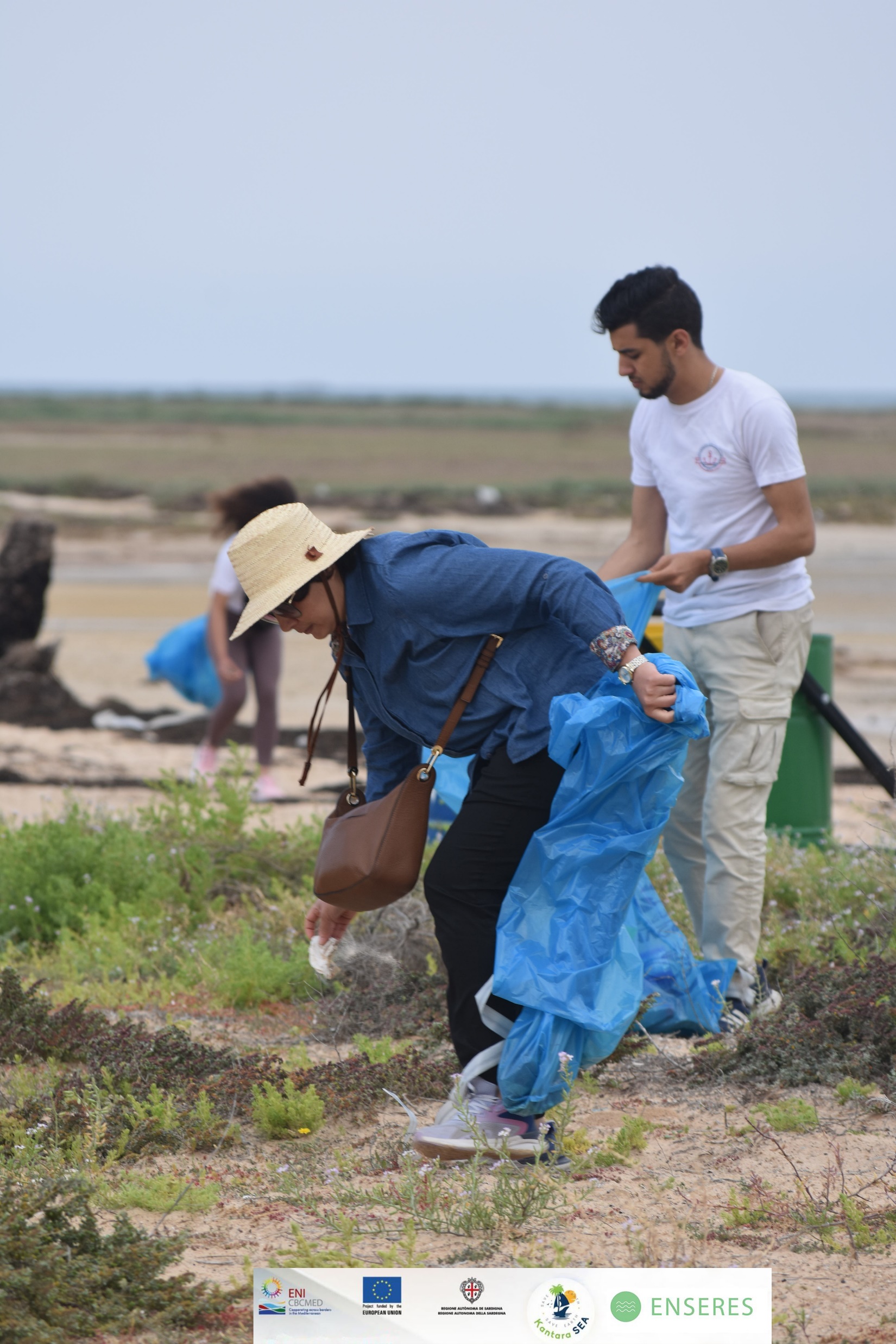 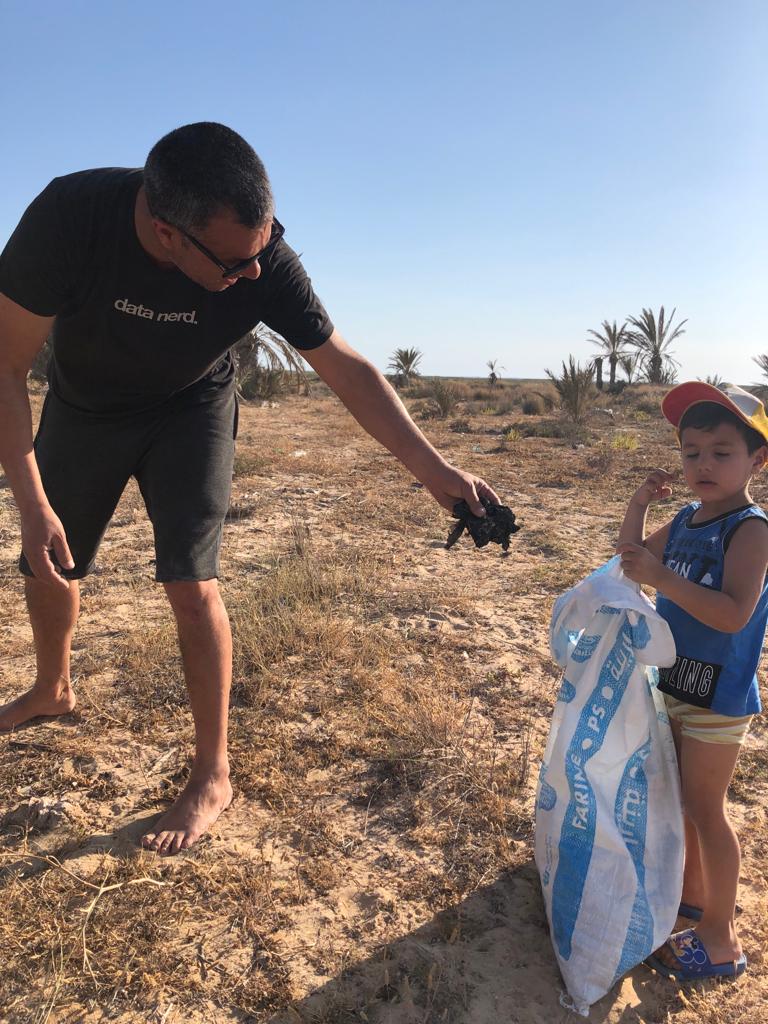 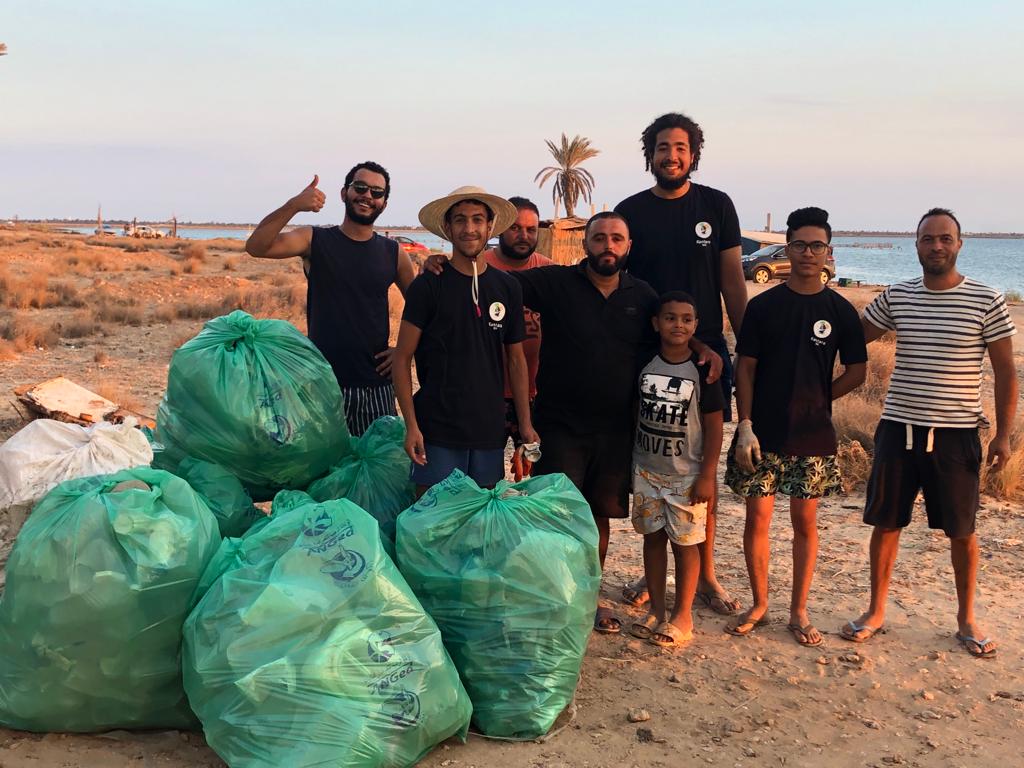 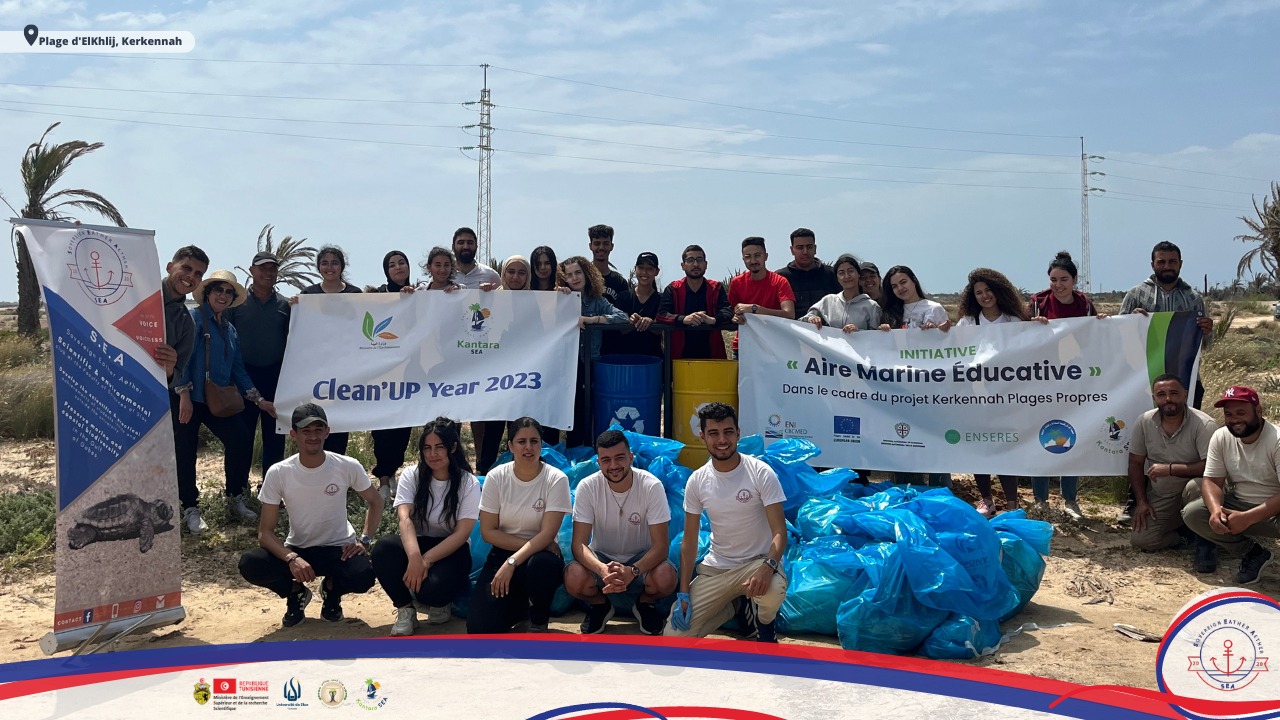 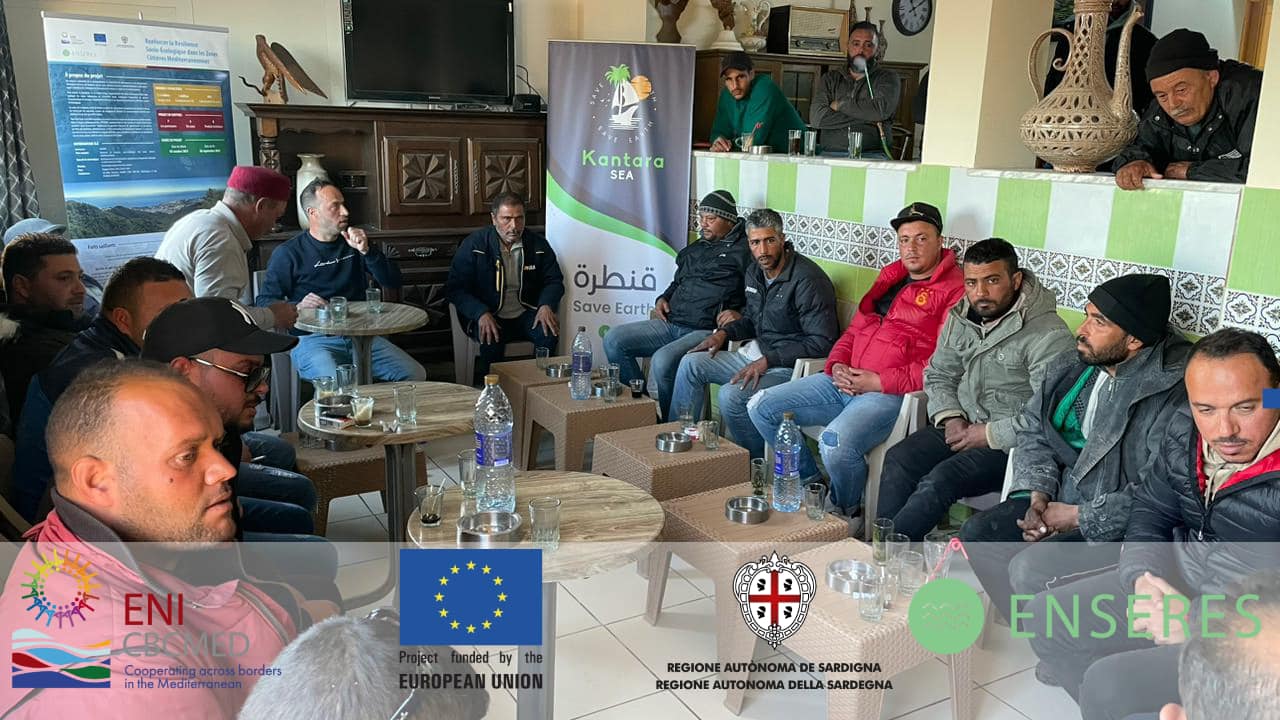 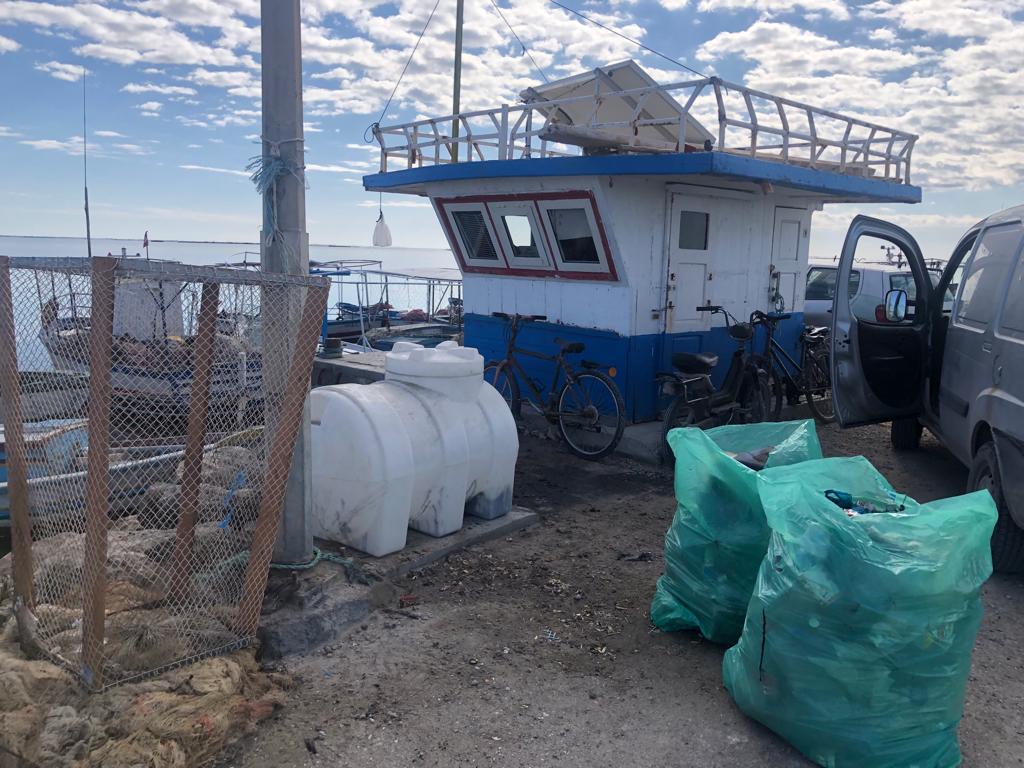 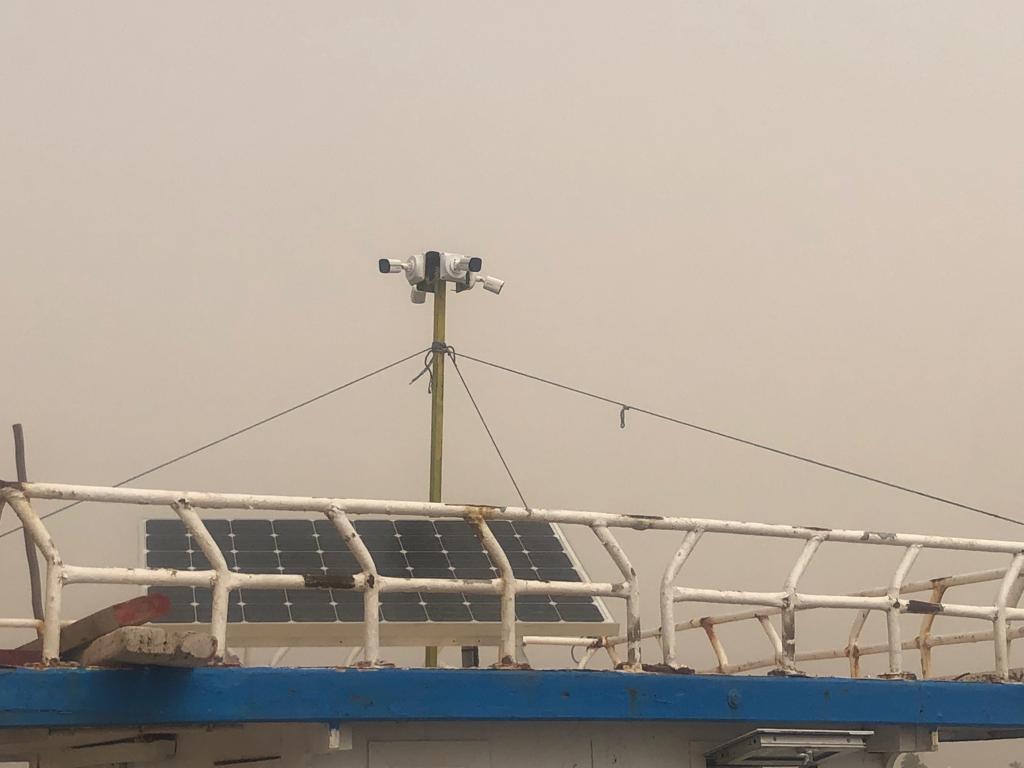 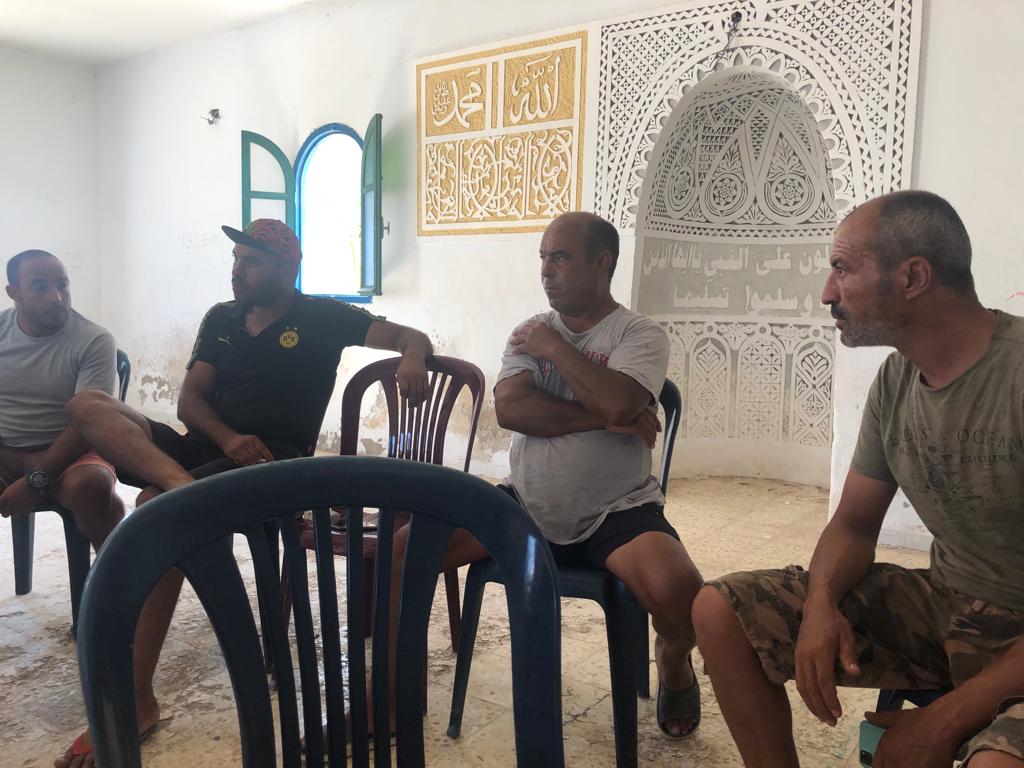 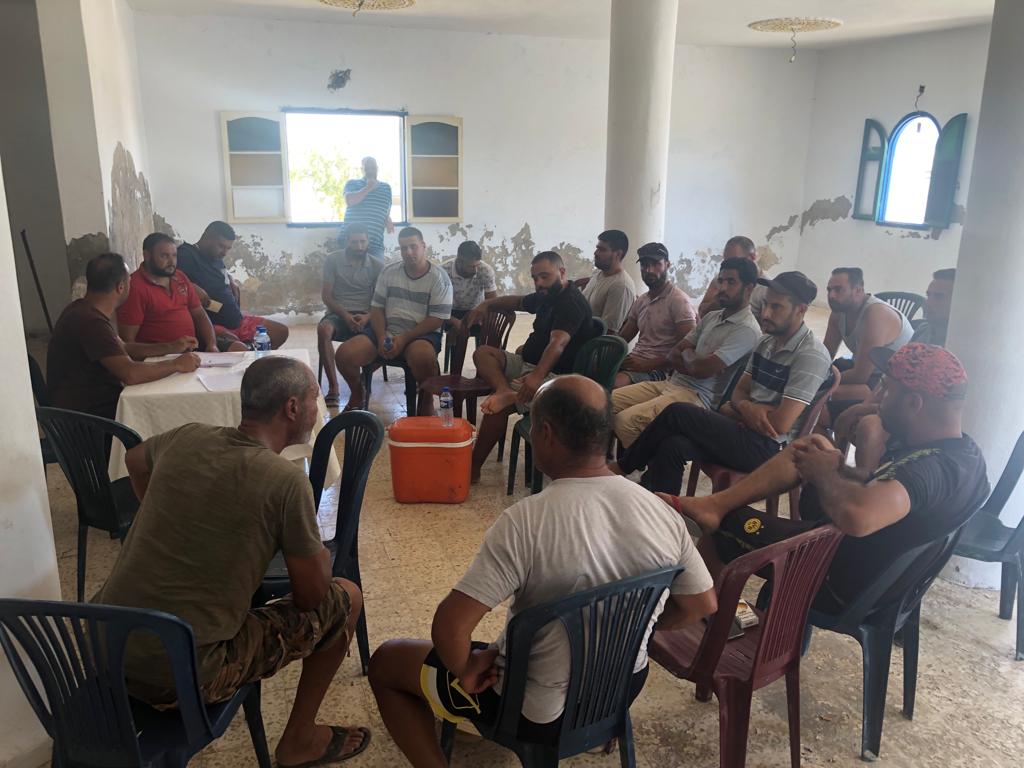 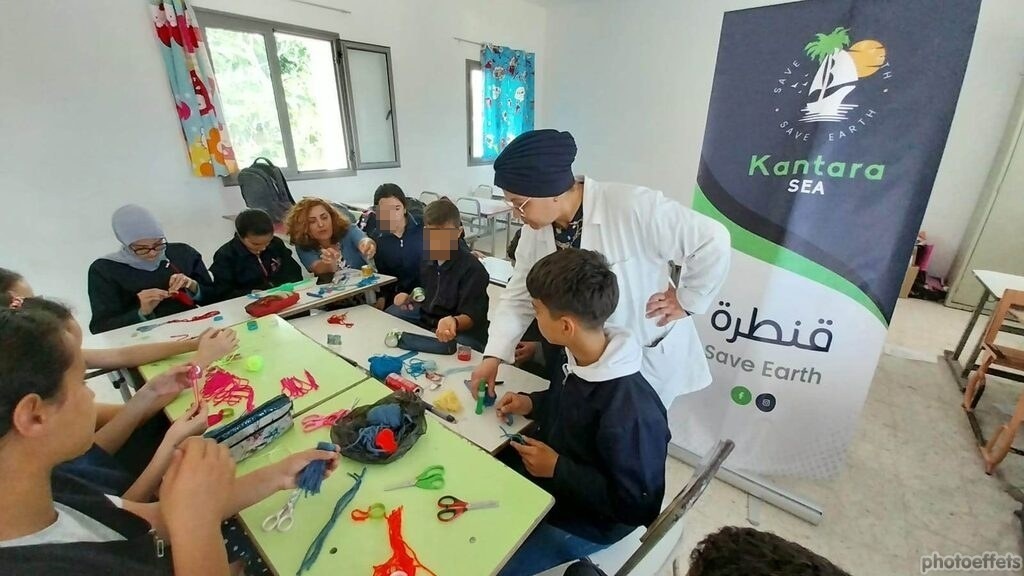 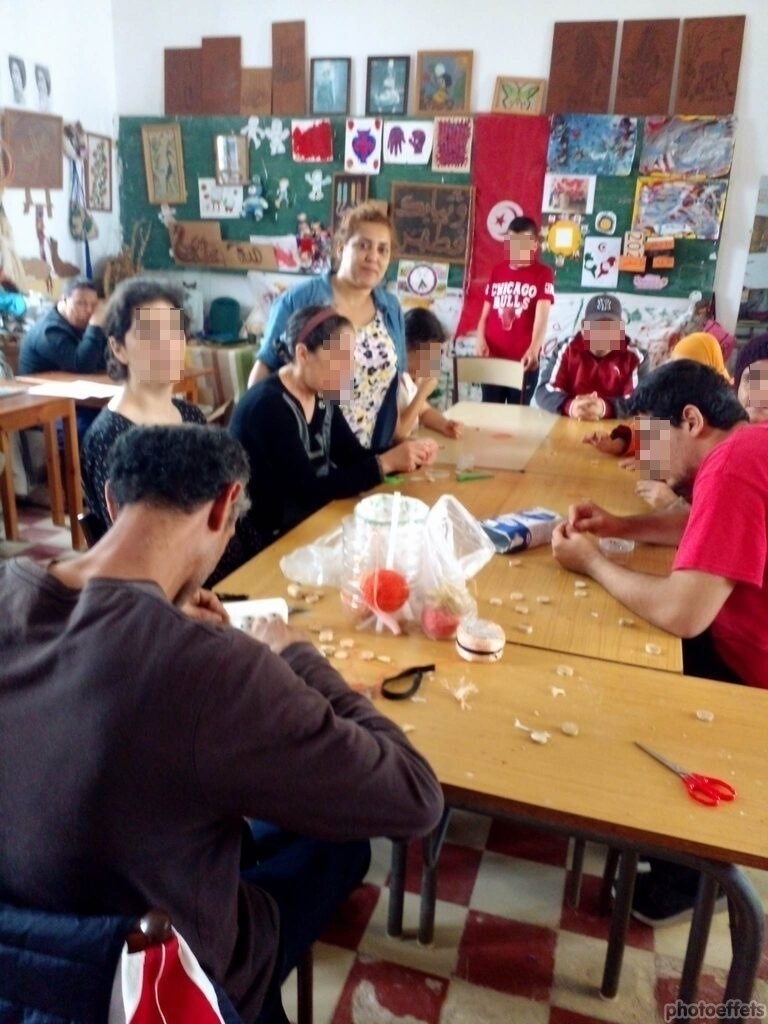 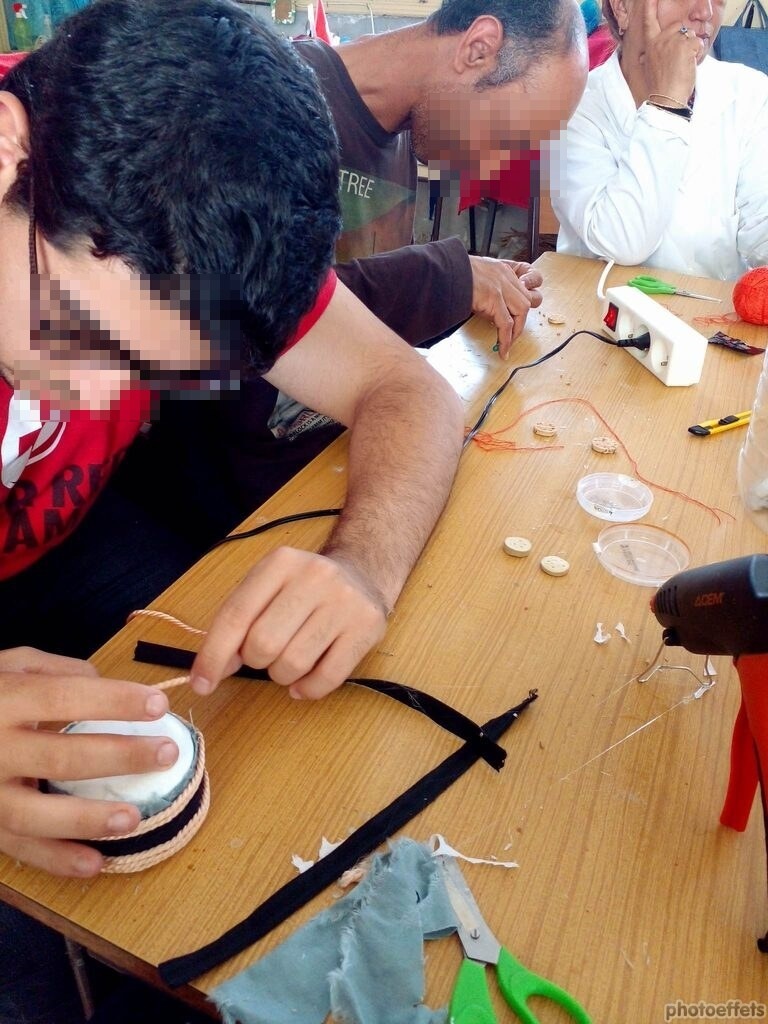 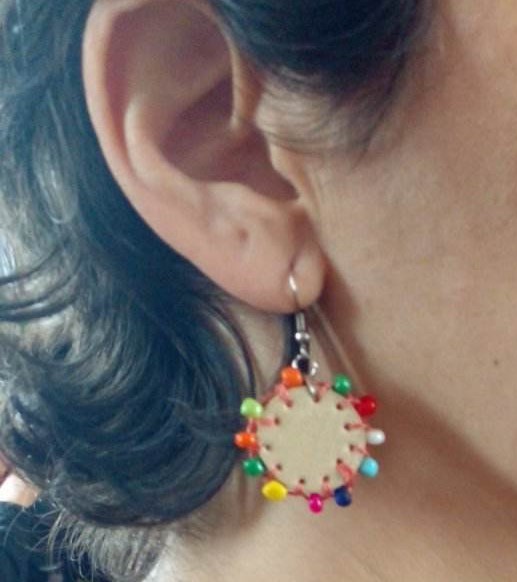 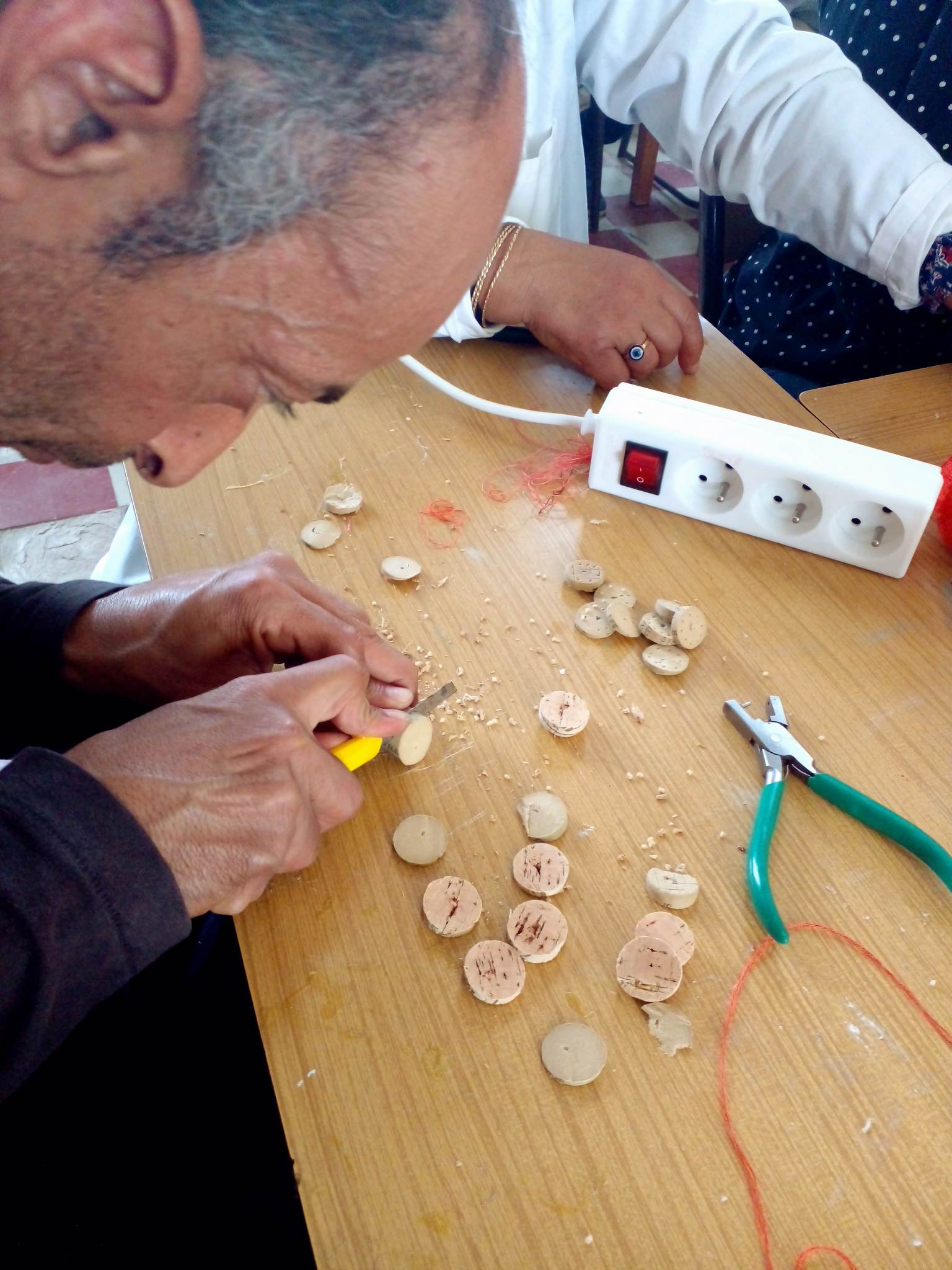 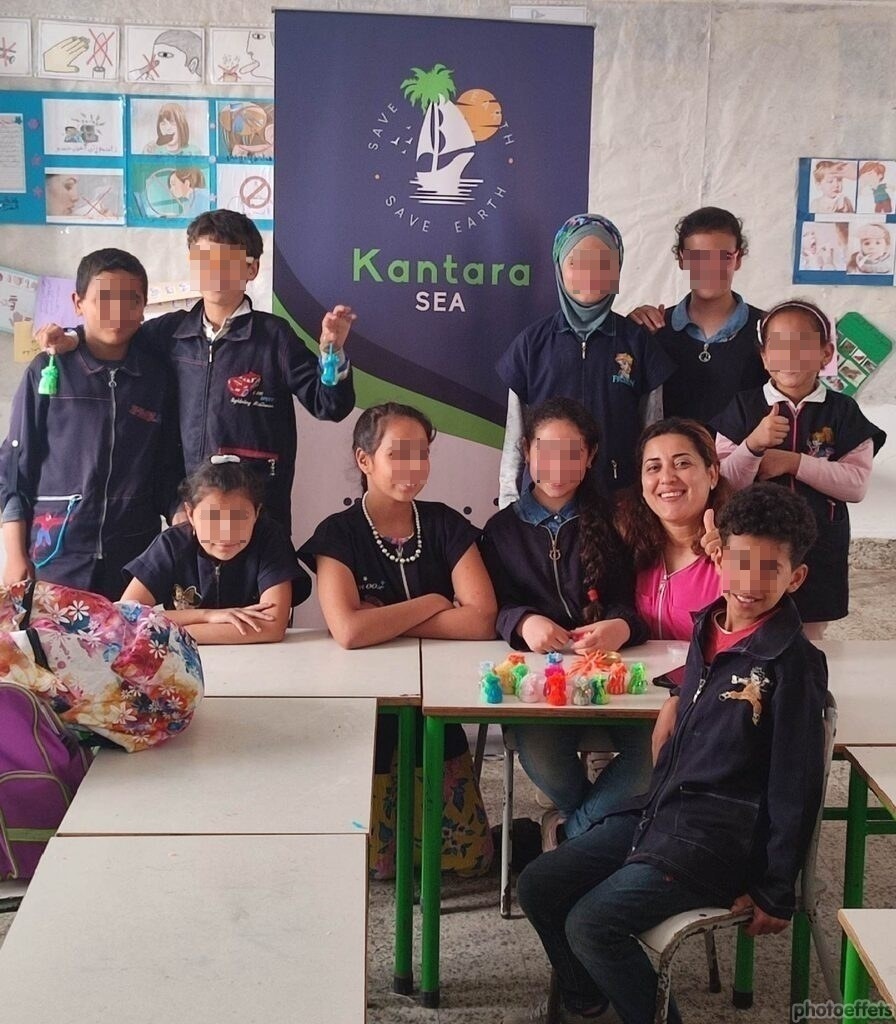 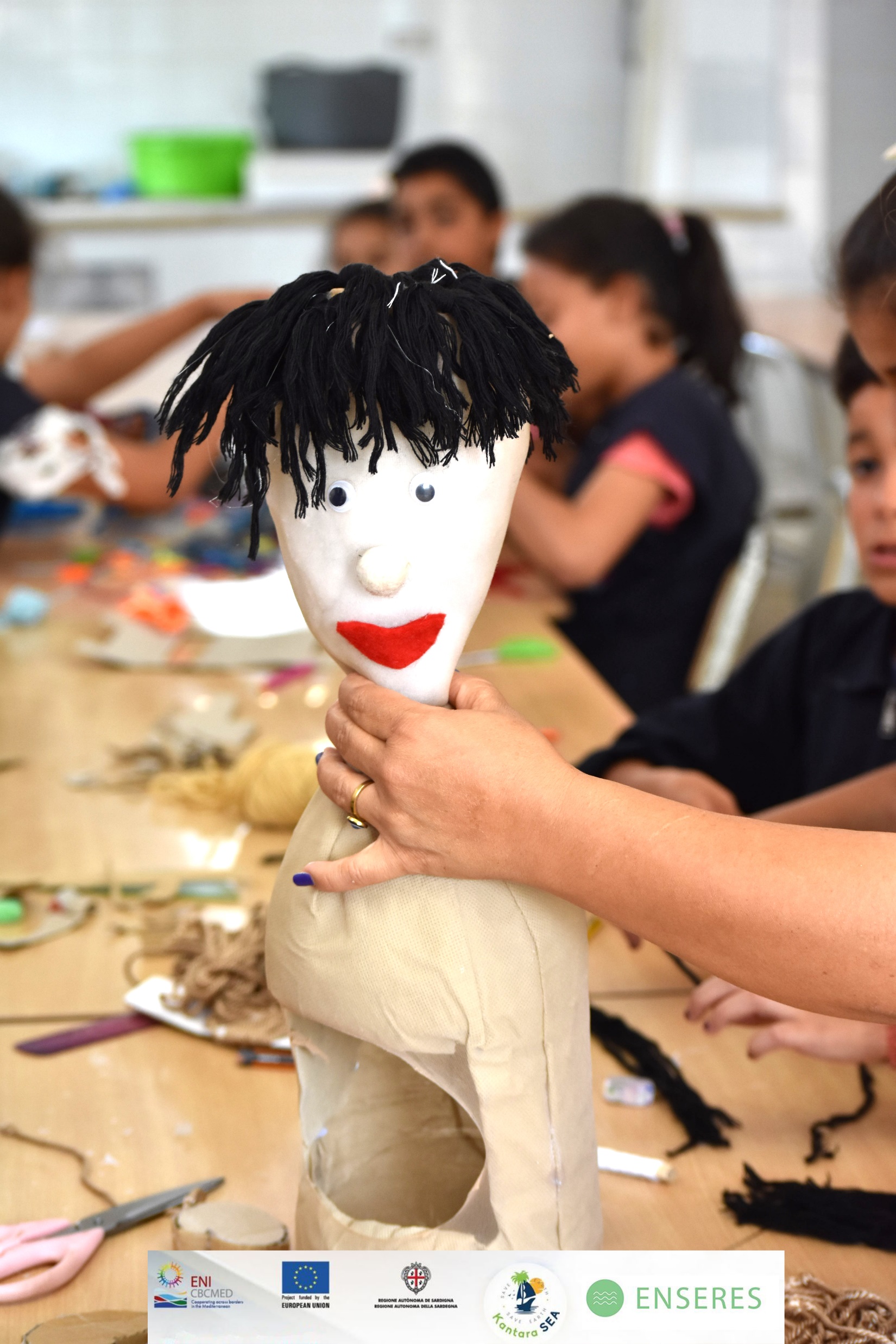 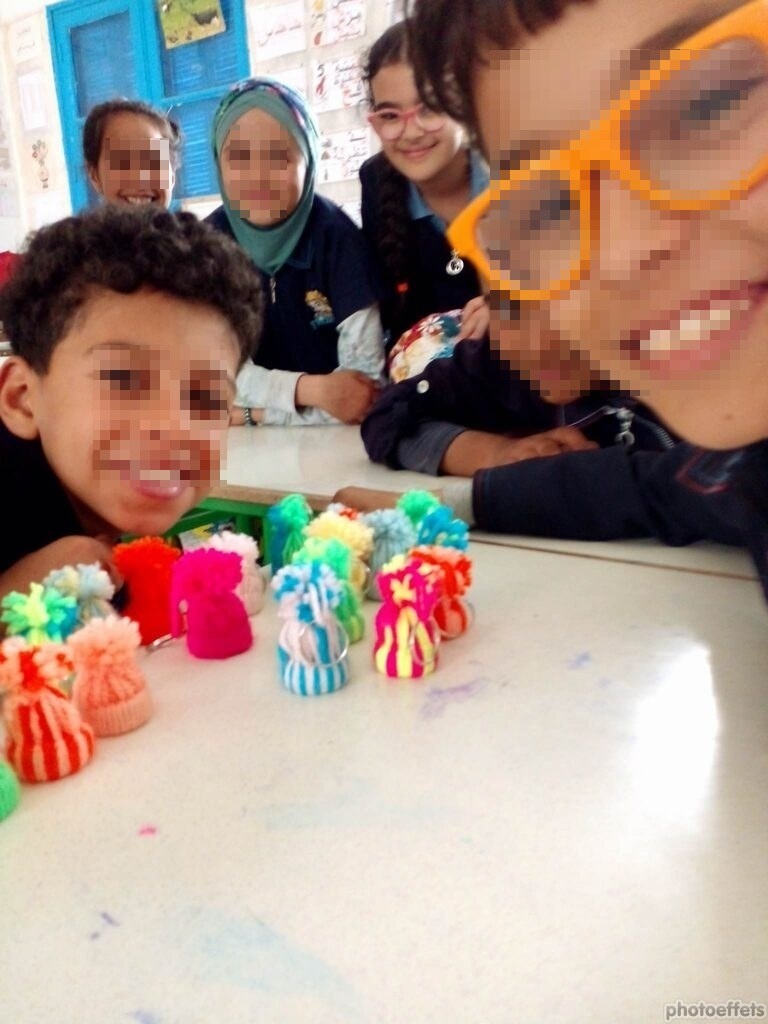